CFT in Momentum Space for Parity-odd Interactions,
                               Axions and Dilatons
Claudio Coriano’ 

Dipartimento di Matematica e Fisica, Universita’ del Salento 
                                  
                                   INFN – Lecce
J_5 JJ,   J_5 TT, T JJ
Work with  S. Lionetti
                       M. Creti’, S. Lionetti, R. Tommasi 
                       S. Lionetti, D. Melle, L. Torcellini
Braga, Portugal, 26-6- 2025
Are axions always asymptotic ?
Are all axion/gauge field interactions described by a local action?
In the UV,  conformal field theory tells us that the anomaly interactions do not necessarily 
Correspond to asymptotic pseudoscalar states. 
One cannot use naively Goldstone’s theorem to derive a local action
CFT in momentum space clarifies in a rigorous way the origin of such interactions 
And how they are strictly limited to null surfaces

The proof that  these interactions live an propagate on the light cone  comes from
The analysis of the Conformal Ward identities
CFT constraints on parity-odd interactions with axions and dilatonsarXiv: 2408.02580  with S. Lionetti

Gravitational chiral anomaly at finite temperature and density 
arXiv: 2404.06272 

Axionlike quasiparticles and topological states of matter: Finite density corrections of the chiral anomaly vertexarXiv: 2402.03151
with    M. Creti’, Stefano Lionetti, R. Tommasi 

Quantum anomalies and parity-odd CFT correlators for chiral states of matterarXiv: 2409.10480

Parity-violating CFT and the gravitational chiral anomalyarXiv: 2309.05374 with S. Lionetti and M.M. Maglio

CFT correlators and CP-violating trace anomaliesarXiv: 2307.03038 with S. Lionetti, M. M. Maglio
CFT and anomalies
The gravitational form factors of hadrons from CFT in momentum space and the dilaton in perturbative QCD
e-Print: 2409.05609
For applications at the EIC
Perturbative analysis of  AVV,  TJJ 

M. Giannotti, E. Mottola

Armillis, Delle Rose, CC
TJJ appears inn the conformal anomaly
General CFT for tensor correlators 
Bzowski, McFadden, Skenderis, 2013

Formulation of general methods
Solving the Conformal Constraints from scalar correlators in CFT 
in momentum space 

Delle Rose, Mottola, Serino, CC 2013
Parity even sector 
reviewed in 
Maglio, CC, Phys. Rep
(conformal anomaly
Method generalized more recently to
Parity odd sectors + anomalies from CFT

   Lionetti, Maglio, CC, 2023, 2024
AVV, AAA,   ATT,  CS TT
Demonstration of off-shell sum rules in QED  (M. Giannotti E. Mottola)
Nonabelian extensions to QCD,  Lionetti, Melle, Torcellini, 2025
Applications to Gravit. Form Factors
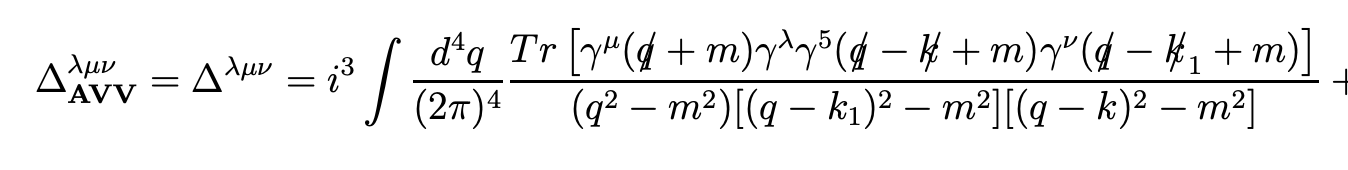 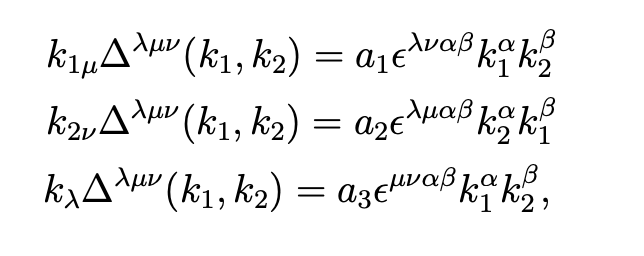 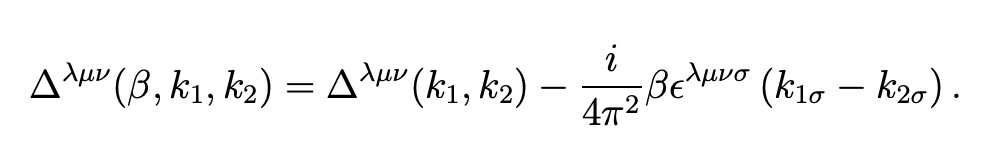 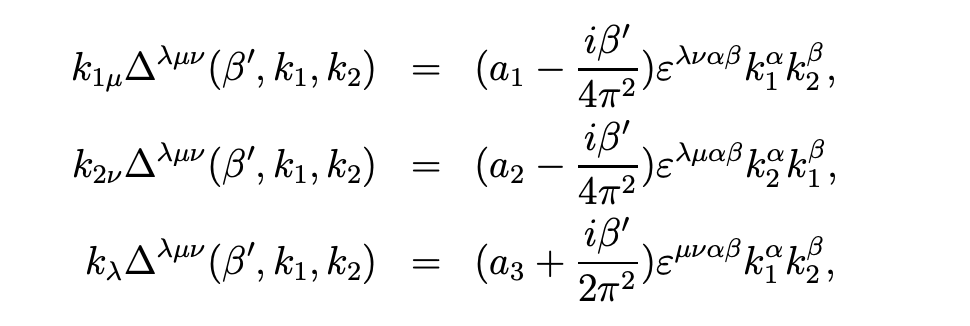 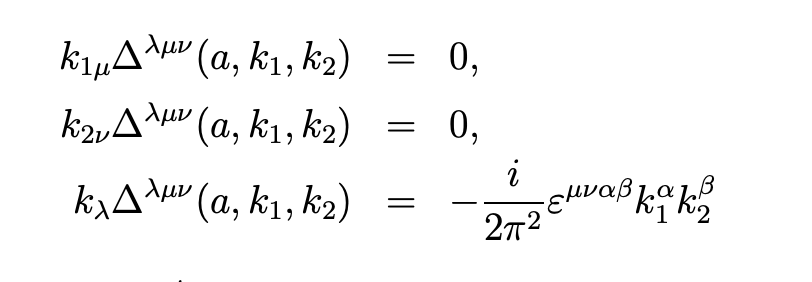 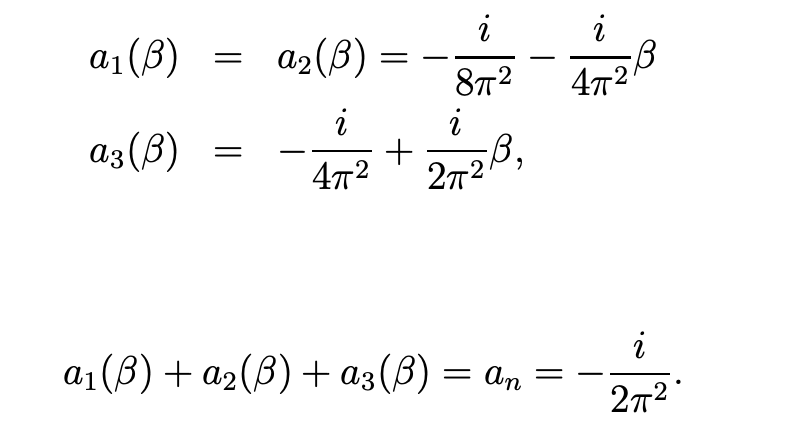 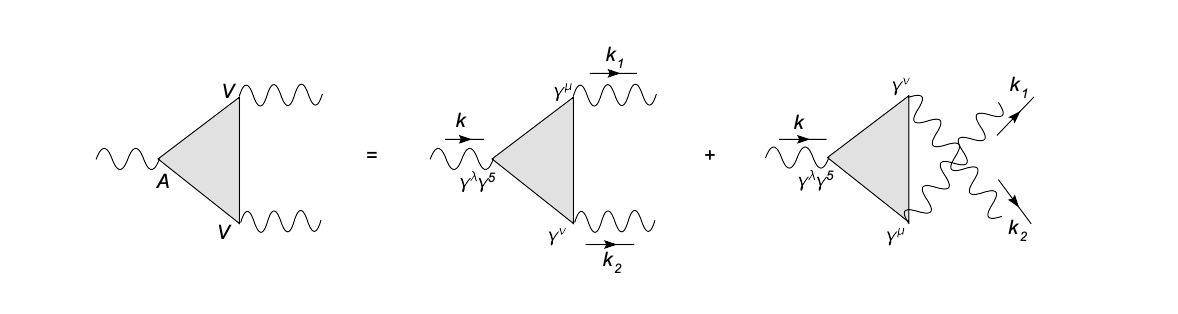 Rosenberg (1963)
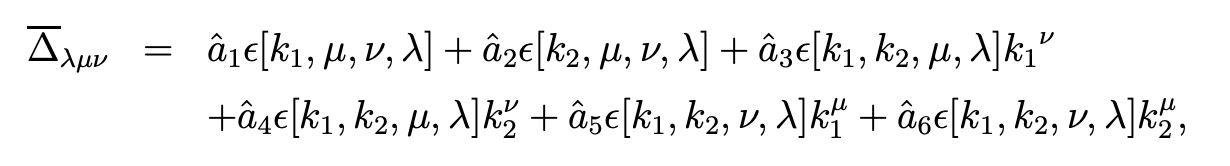 Ward identities are local
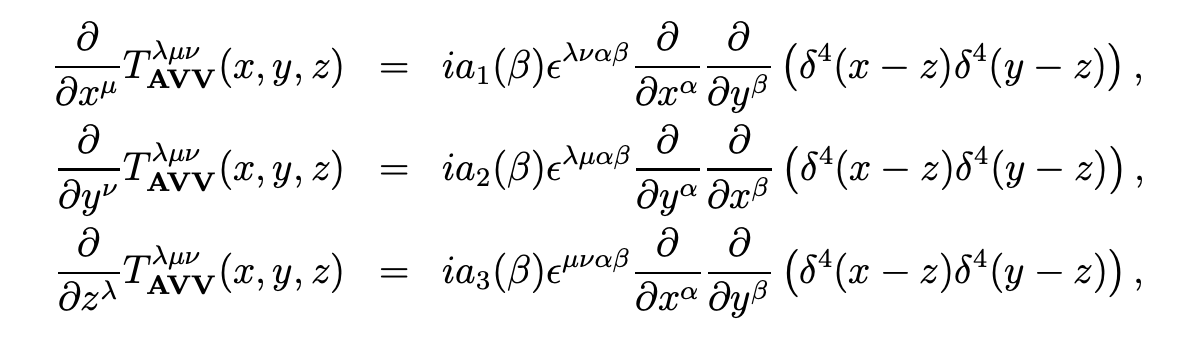 These interactions are finite as far as we impose Ward identities. 
Question: can we costruct these interactions directly from the Ward identites ?
The WIs are sufficient to remove the divergences, 
but we need something extra if we want to construct these interactions completely 

This “something extra”   is Conformal Symmetry
A similar type of analysis can be performed for chiral gravitational anomalies
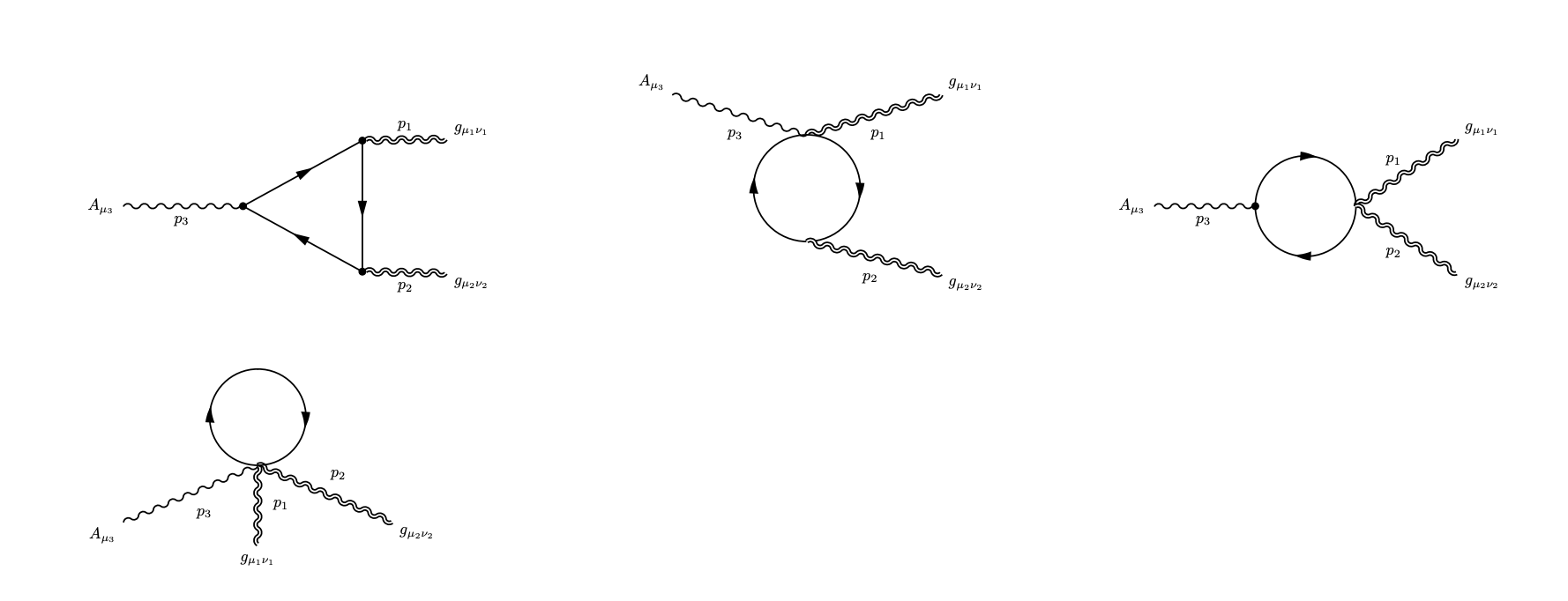 Lionetti, Maglio, CC 2024
ATT
Conformal Anomalies
TJJ
M. Gannotti, E. Mottola 

R. Armillis, L. Delle Rose, CC
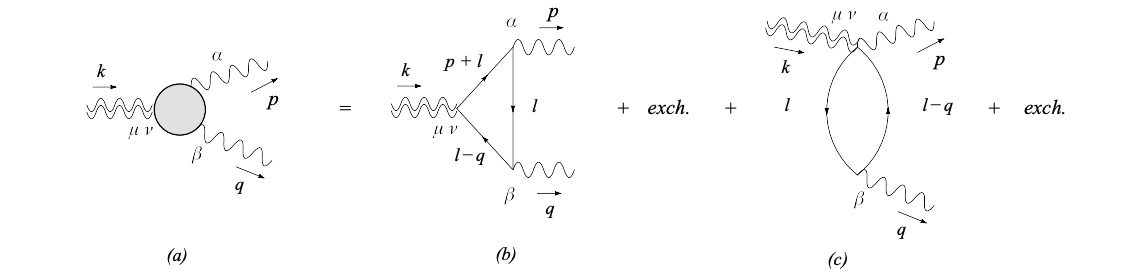 AVV   (J_5 JJ)
A T T  (J_5,TT)
Possible role in the conformal phase of the early universe 
Topological materials
Thermal transport, geometry, and anomalies
M. Chernodub, Y. Ferreiros, A. Grushin, K. Landsteiner, M. Vozmediano
Phys.Rept. 977 (2022)
CFT in momentum space

Parity-even  Tensor Correlator.   (Conformal anomaly correlators)
Bzowski, McFadden Skenderis (2013 and sequel)      general methods for the analsysis of 3 point functions 
of scalars. Developed the renormalization of the solution, in a completely independent fascion 
(no reference to field theory realization)
For correlators involving  TJJ, TTT (conformal anomaly), the method can be equivalently formulated 
in generic free field theories,   (Maglio, CC)
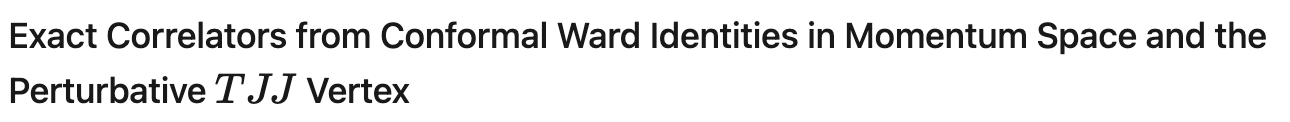 2018
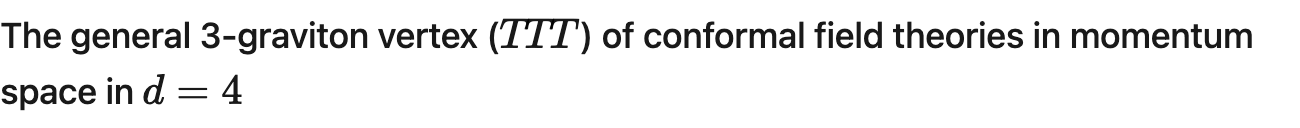 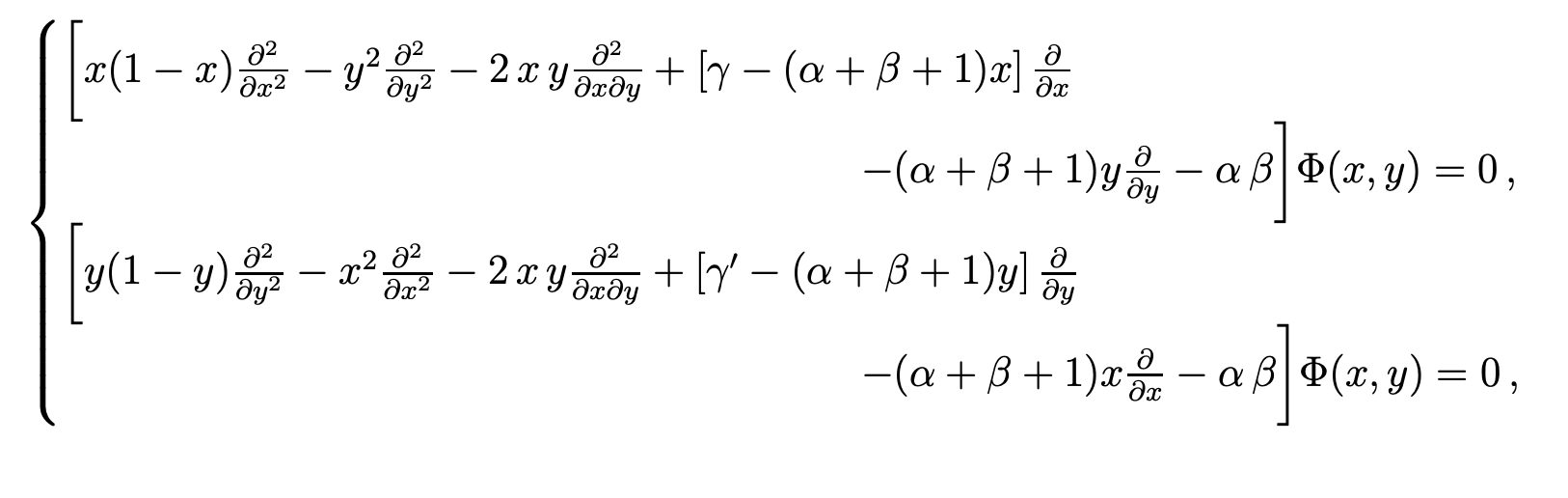 Scalar Correlators   from CWIs.    2013
(Delle Rose, Mottola, Serino, CC

Solving the Conformal Constraints for Scalar Operators 
in Momentum Space and the Evaluation of Feynman's Master Integrals
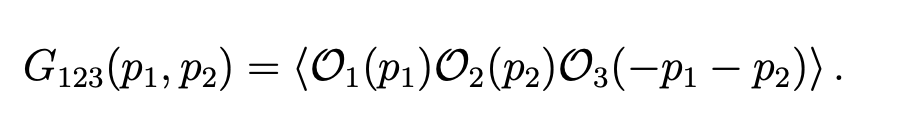 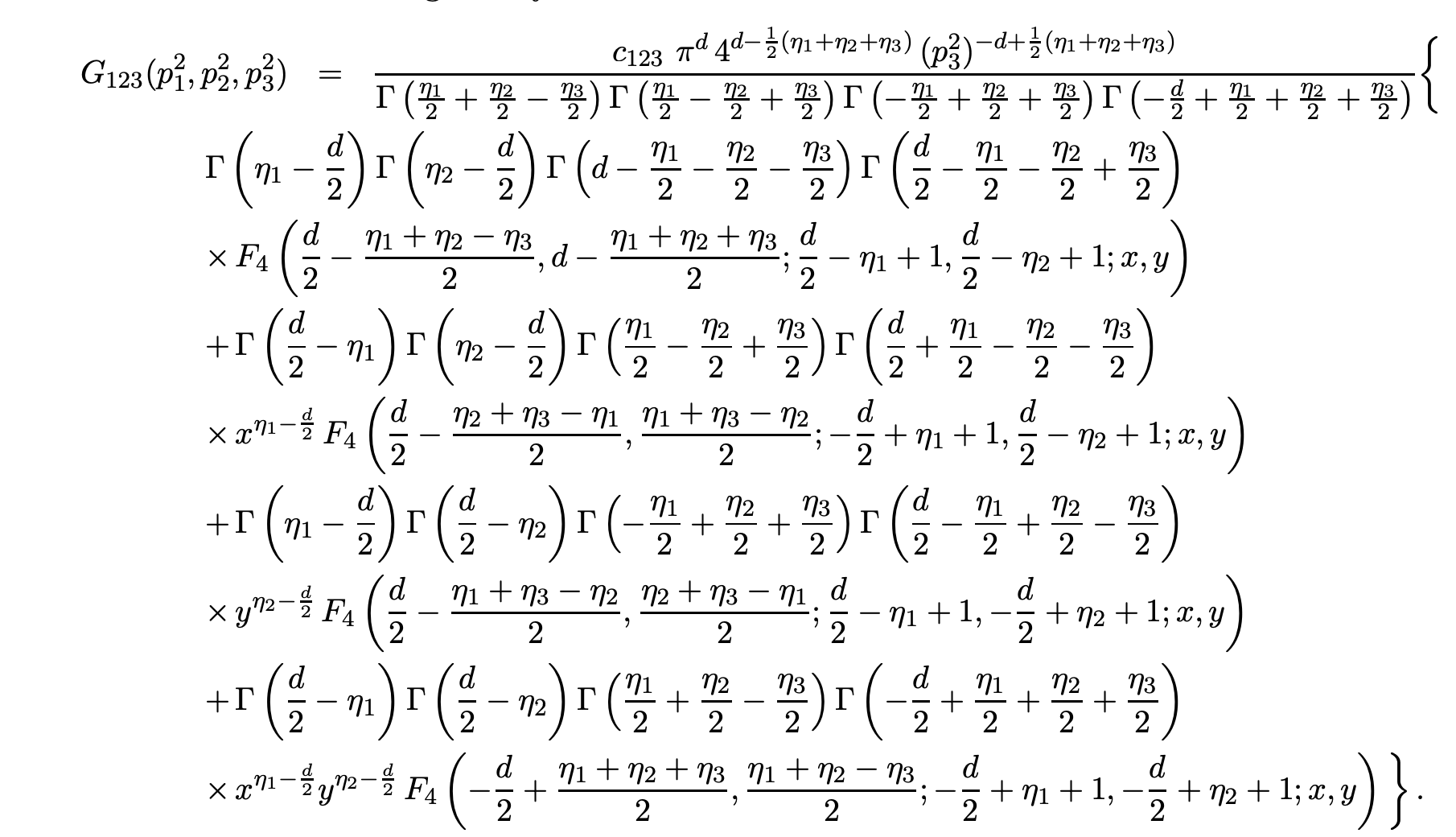 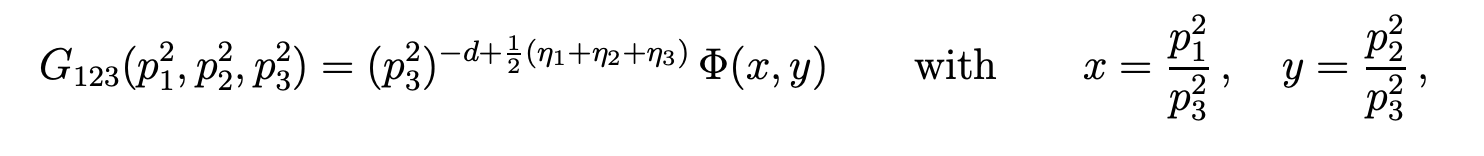 extensions to 4-point functions
Four-Point Functions in Momentum Space: Conformal Ward Identities in the Scalar/Tensor case
Maglio, Theofilopoulos, CC
Eur.Phys.J.C 80 (2020)
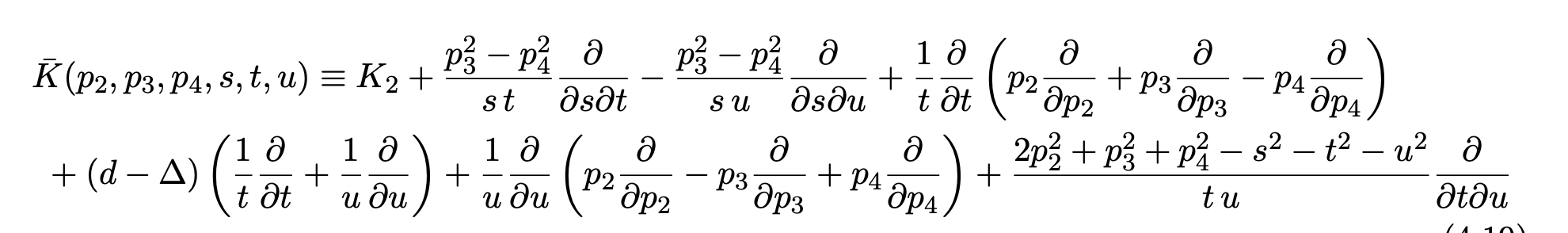 Orbits of form factors
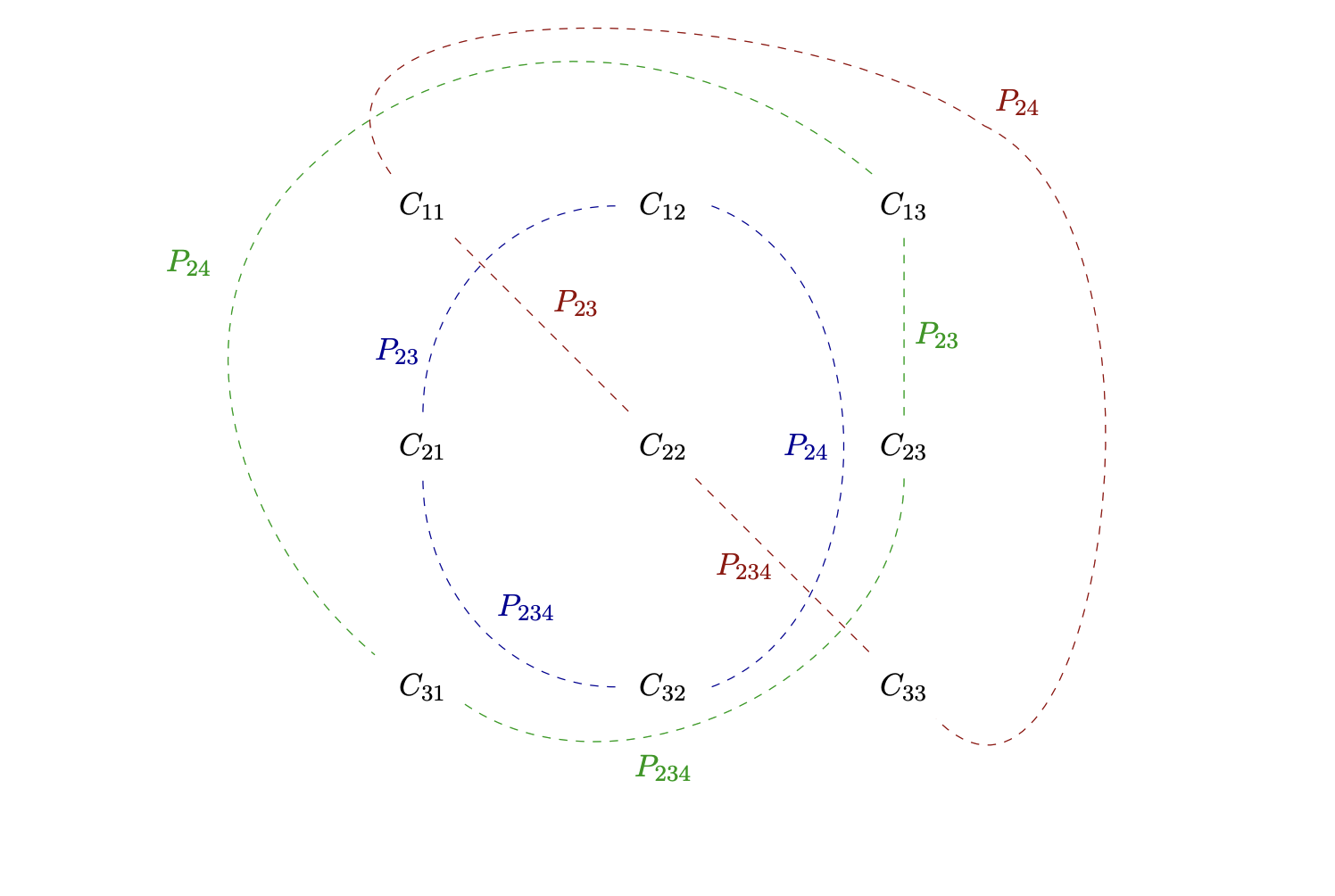 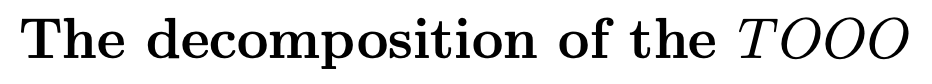 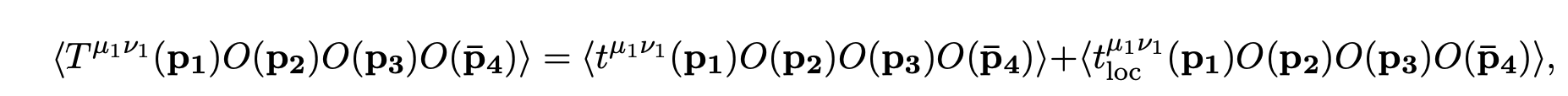 4K INTEGRALS
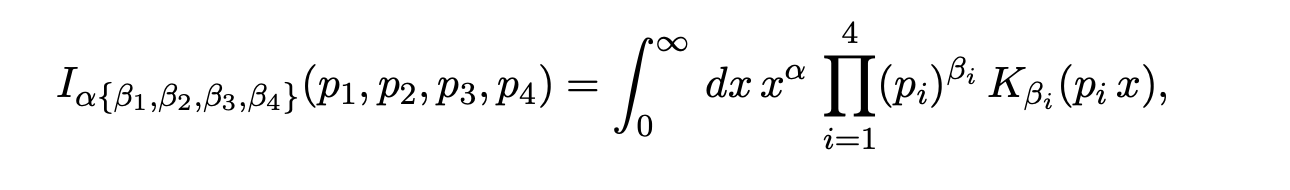 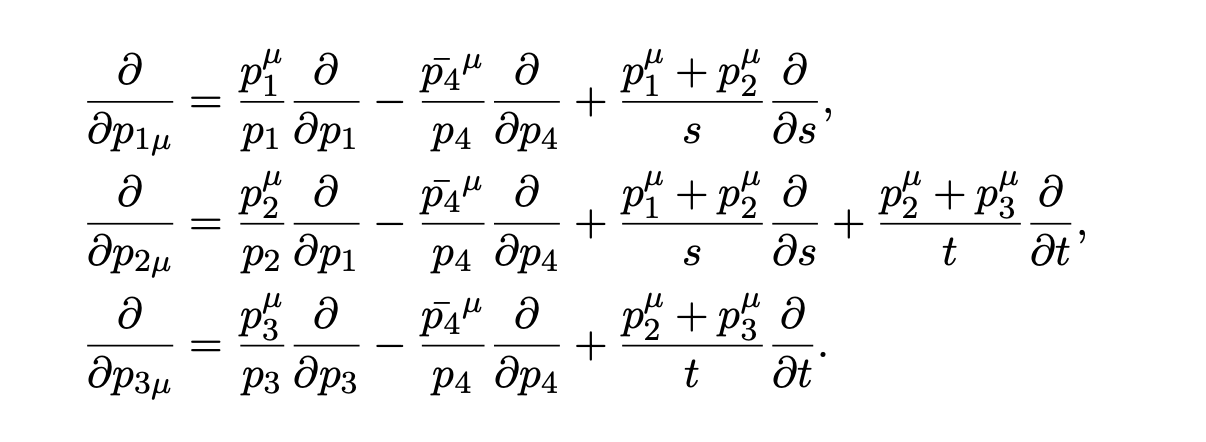 Scalar reduction of the conformal constraints
Maglio, Theofilopoulos, CC
For Yangian symmetry scalars
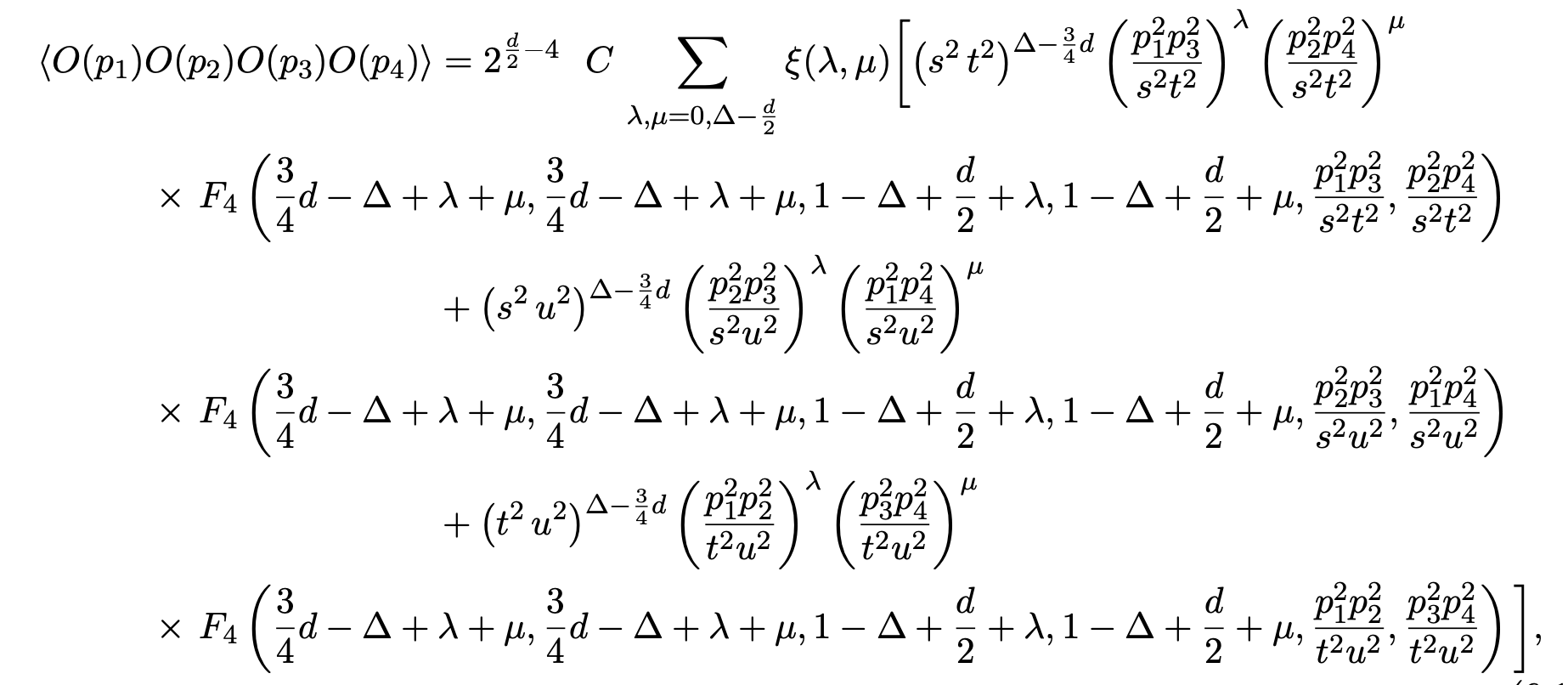 Lionetti, Maglio, CC, 2023
AVV
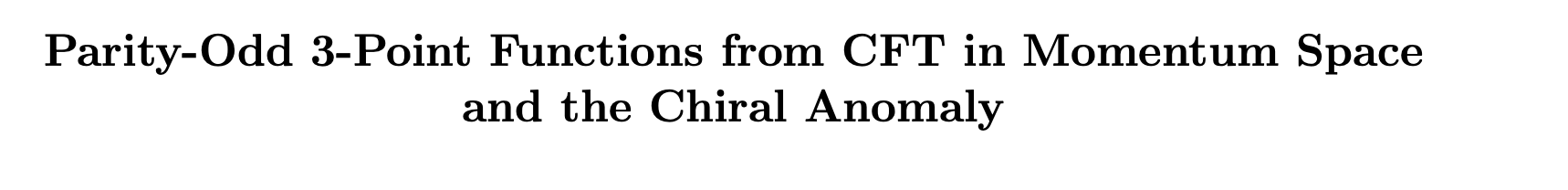 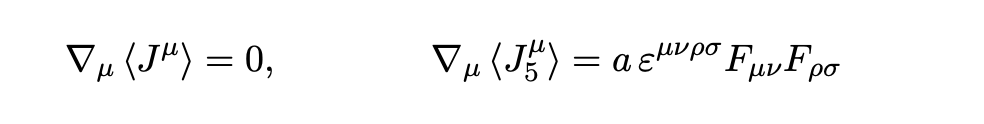 Defining equations
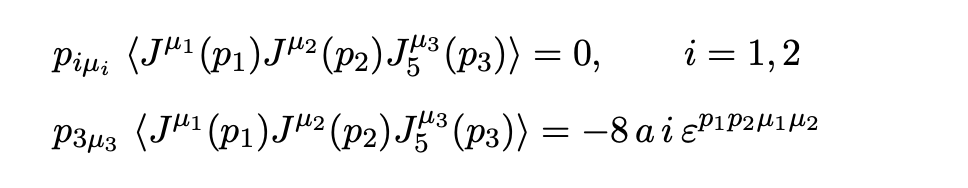 By functional differentiations wrt 
backgrounds
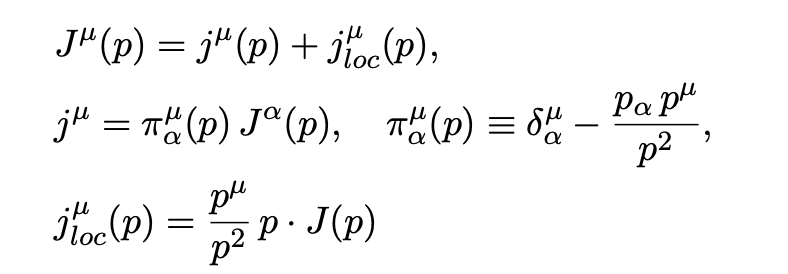 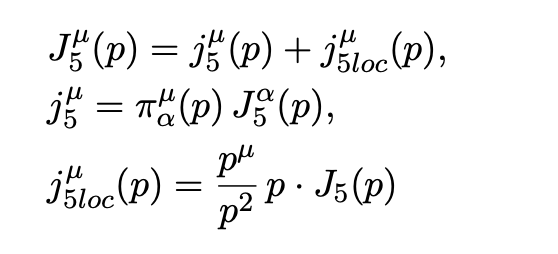 L/T decomposition
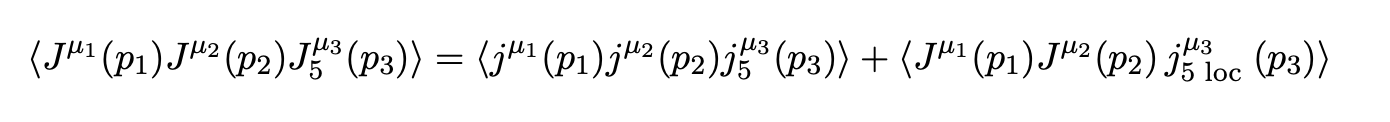 transverse
longitudinal
Longitudinal sector determined by the anomaly:  the inclusion of an anomaly pole
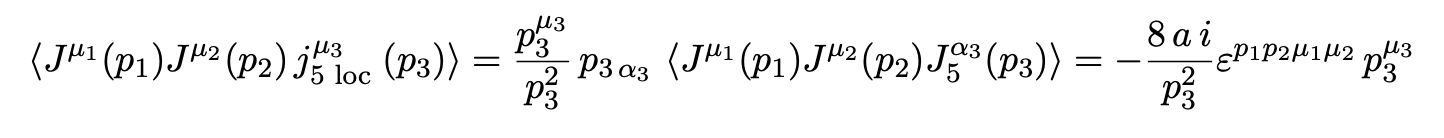 TRANSVERSE SECTOR
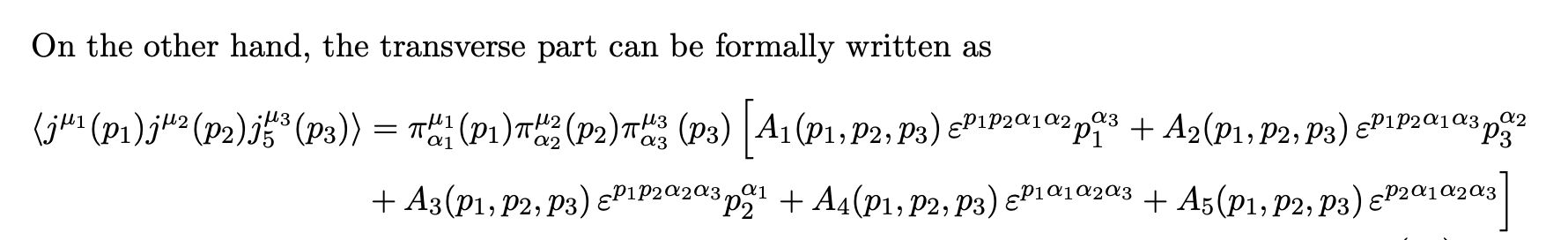 SCHOUTEN RELATIONS
Simplification
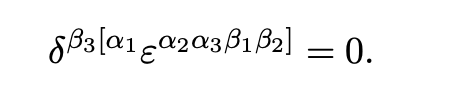 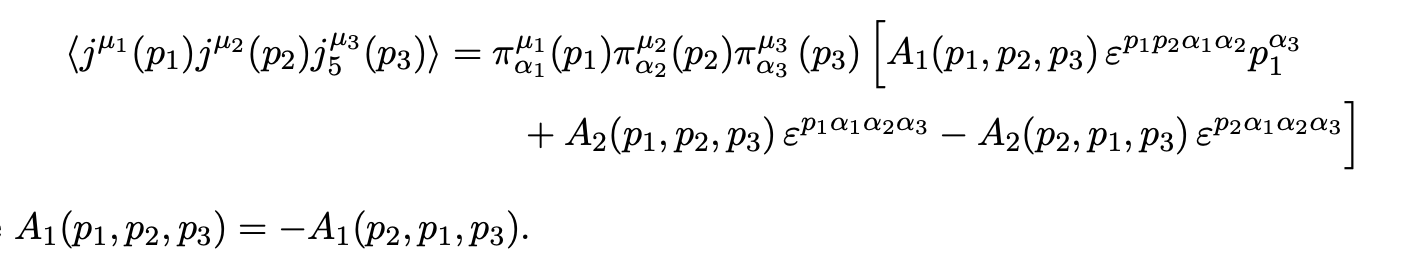 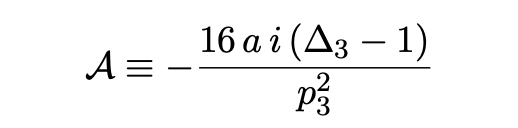 The anomaly enters in the CWIs
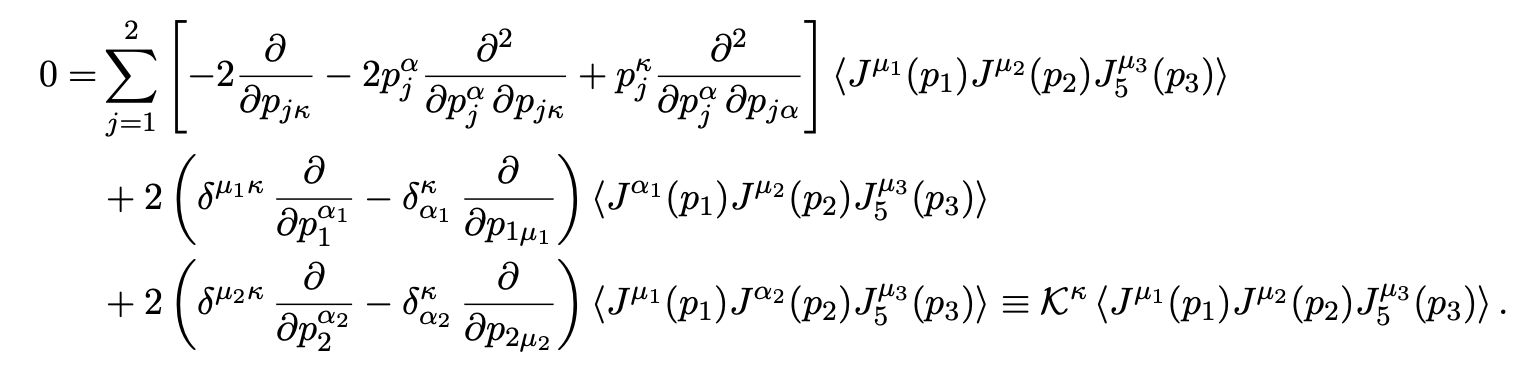 equations
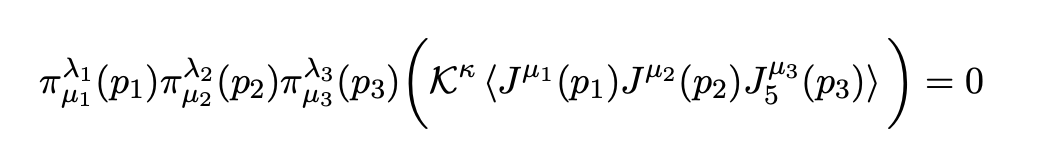 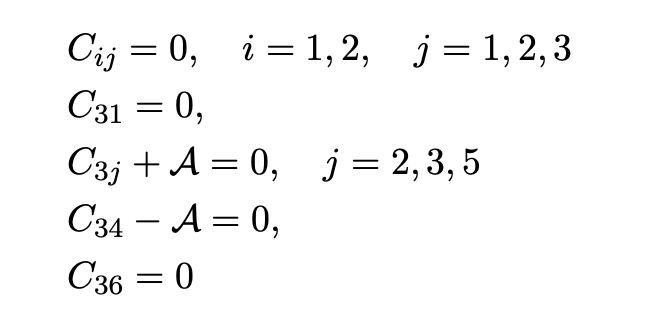 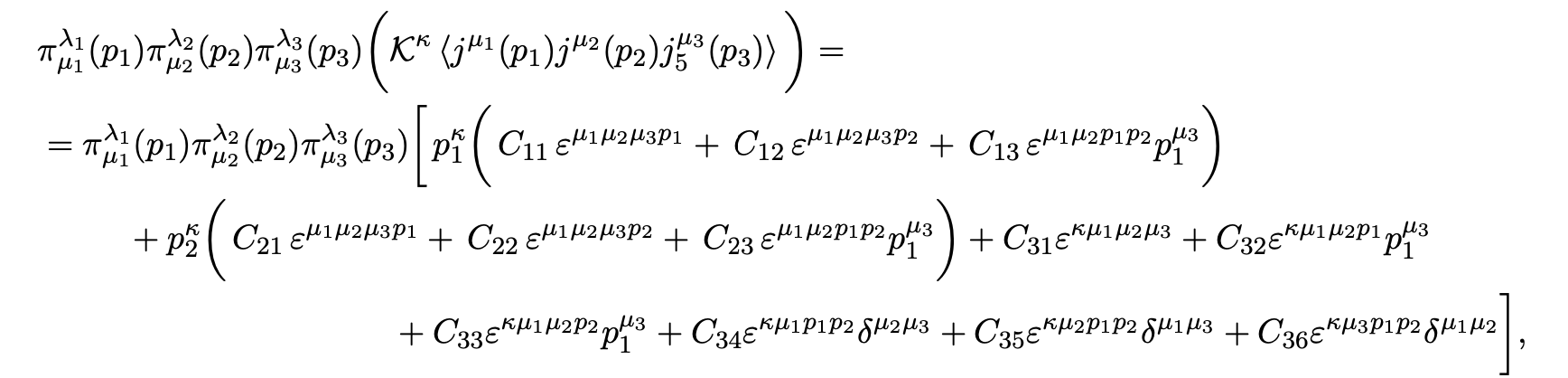 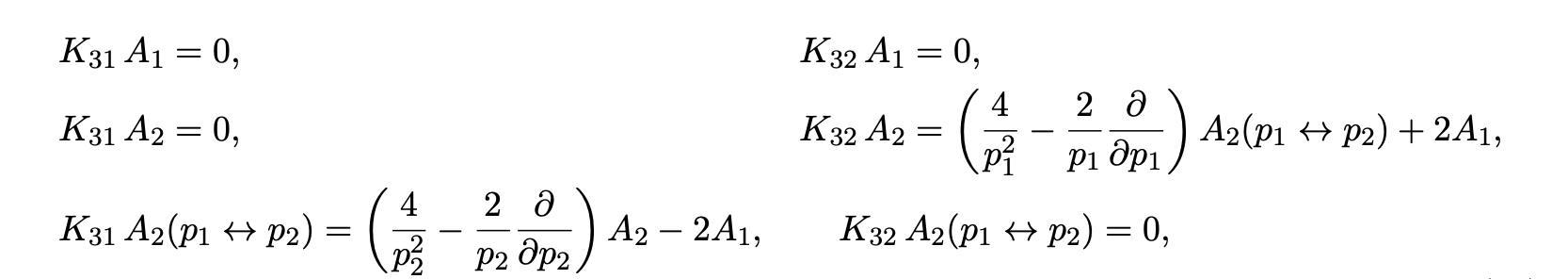 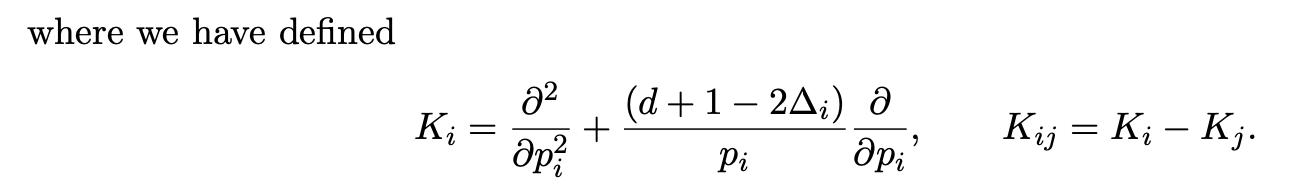 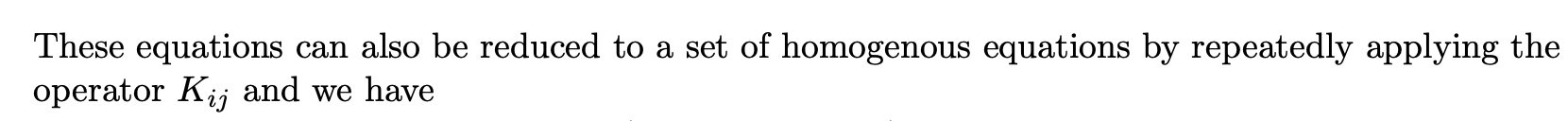 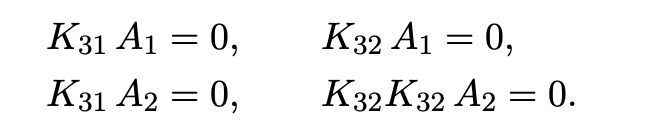 3K Integrals
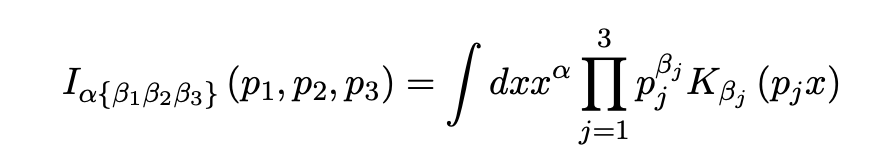 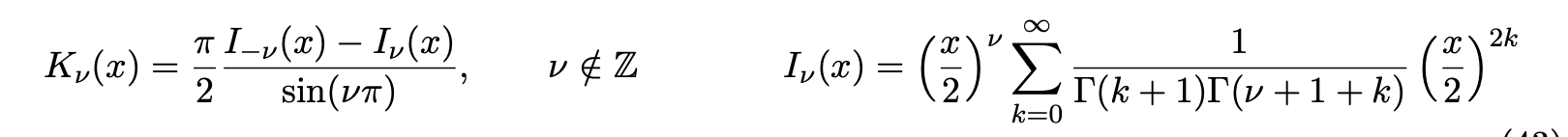 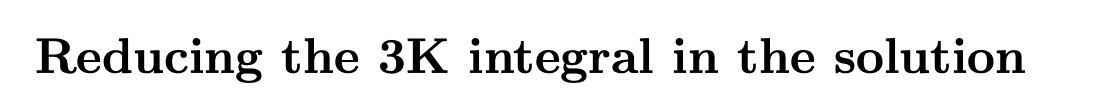 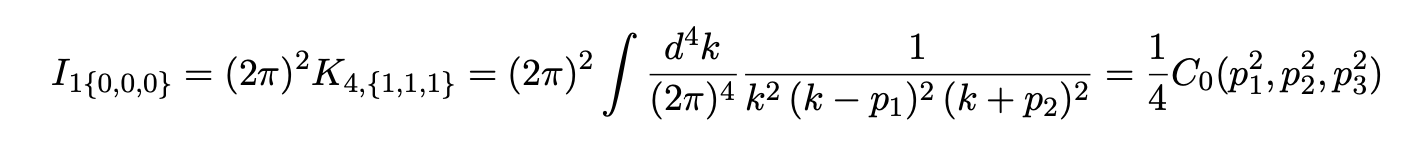 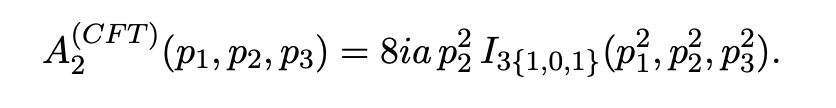 A_1=0
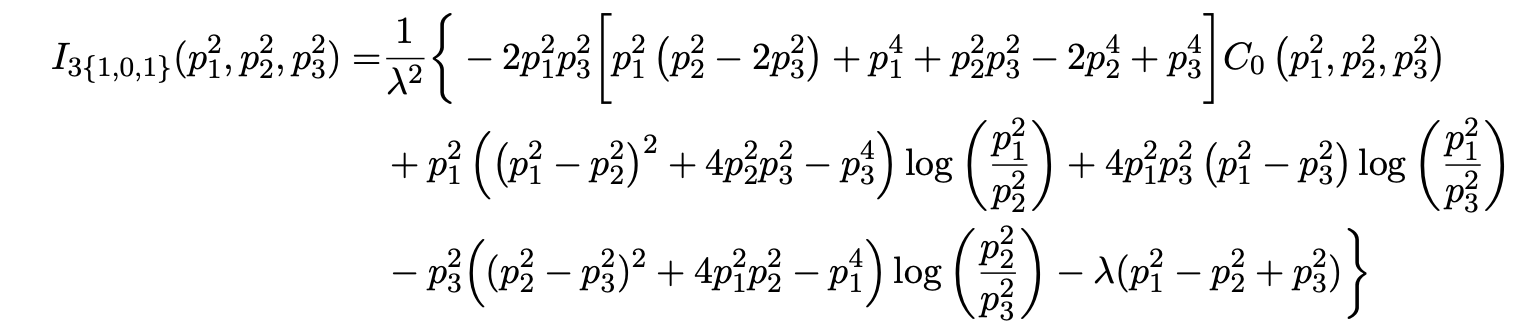 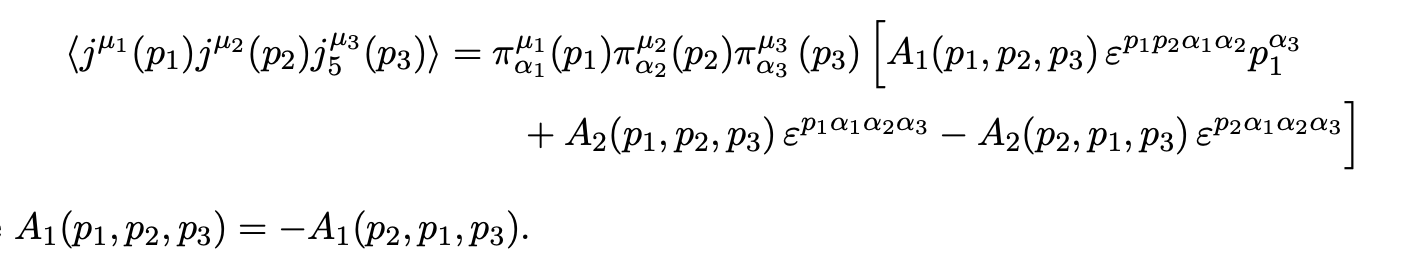 Notice that CWIs have “forced” the anomaly coefficient into the transverse 
sector as well.  
This is in agreement with Furry’s theorem (vanishing of VVV conserved currents), without 
using C-invariance, but just conformal symmetry
SUMMARY   AVV
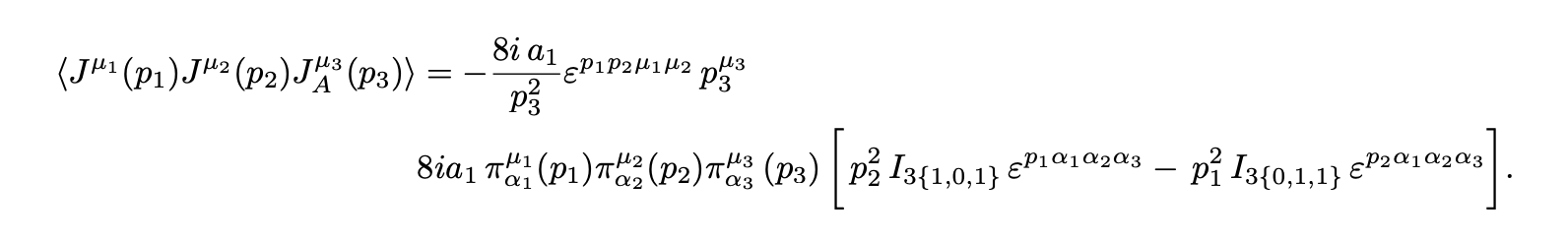 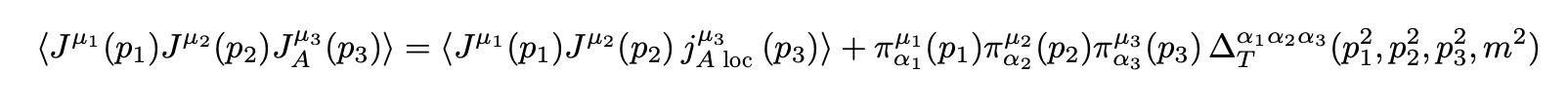 If we move away from the conformal limit, the decomposition is still valid, but we need to identify the 
Anomaly form factor (AFF)
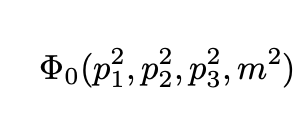 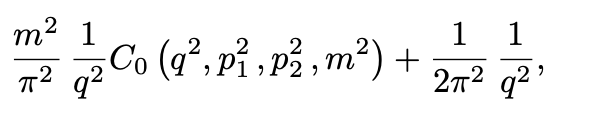 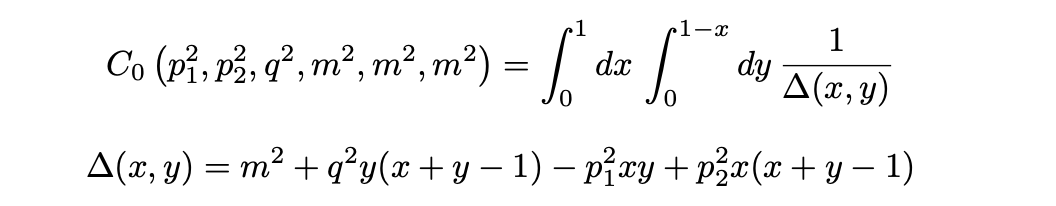 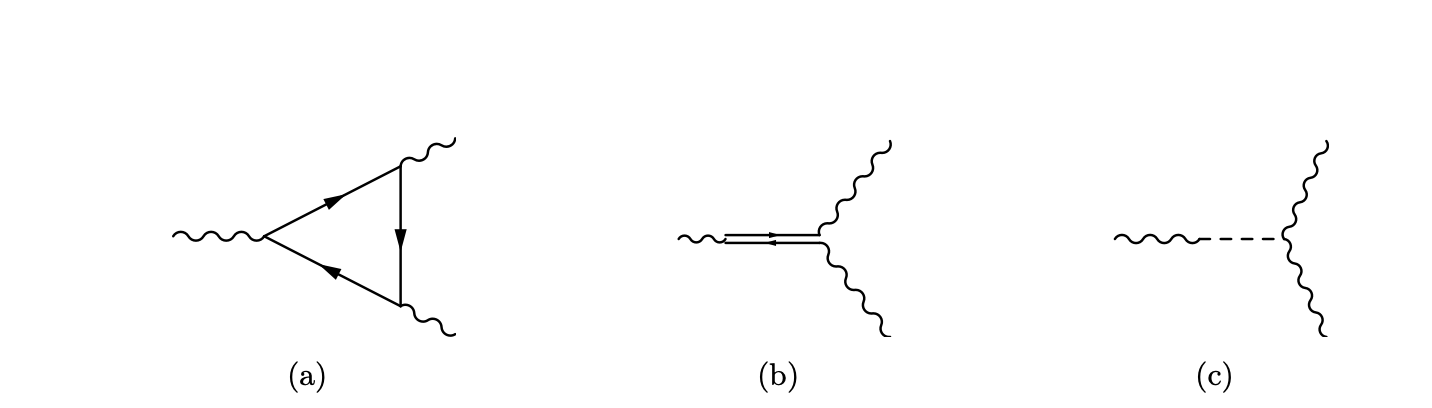 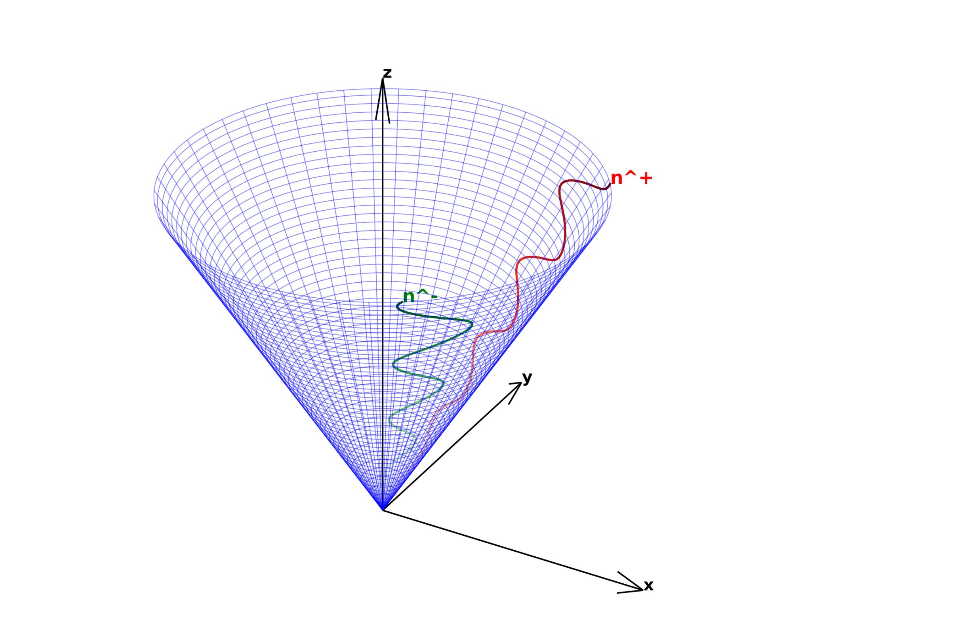 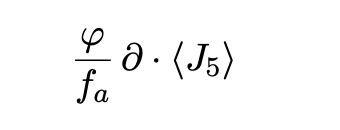 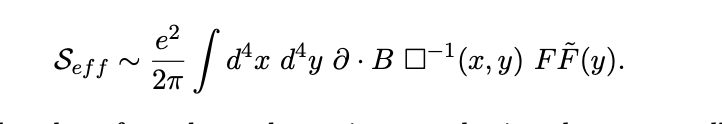 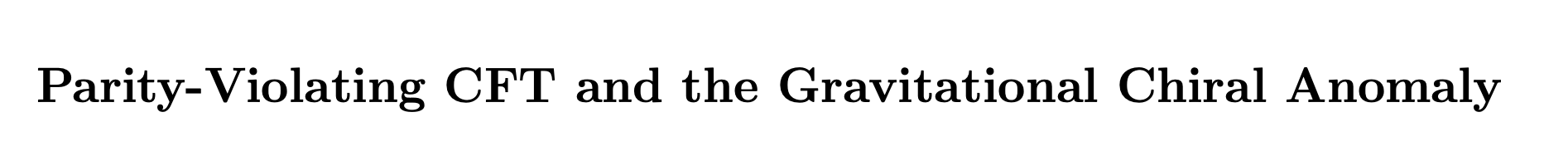 Lionetti, Maglio, CC, 2024
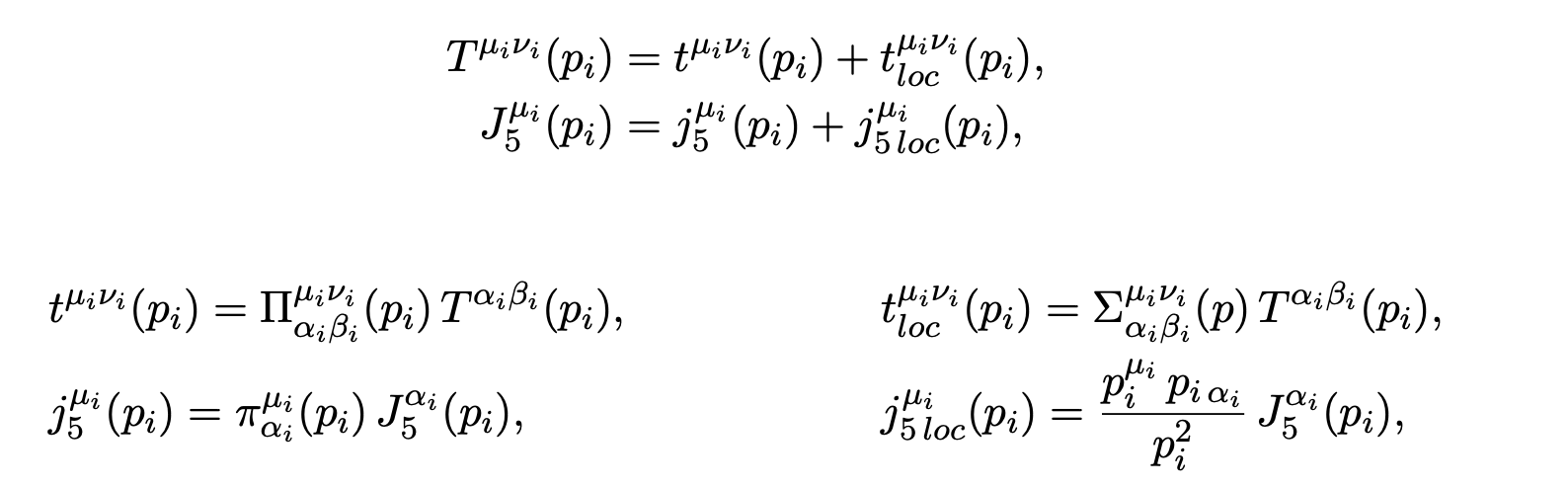 J_5 T T
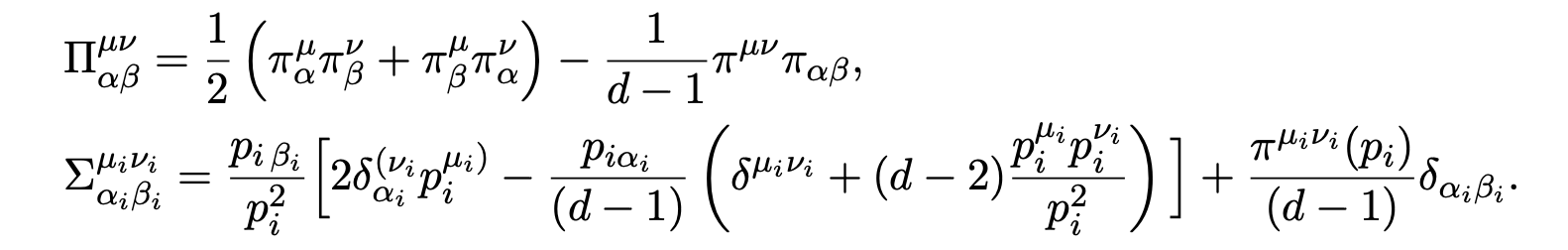 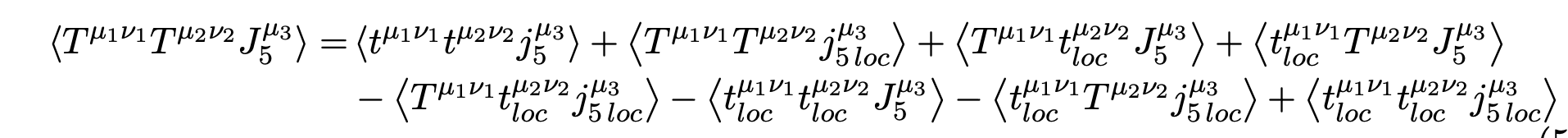 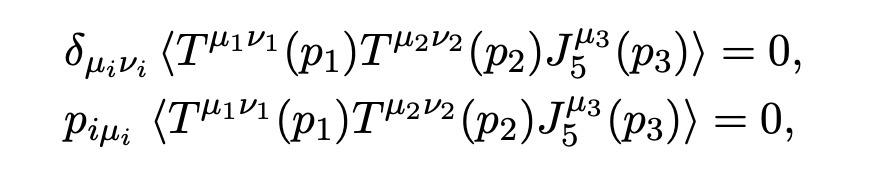 Simplifications
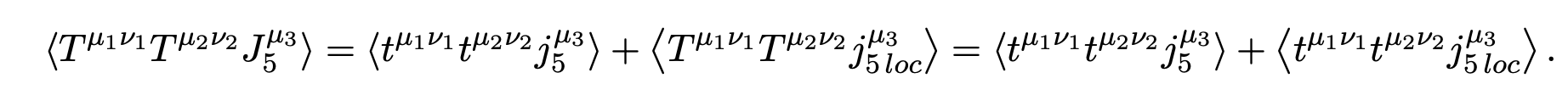 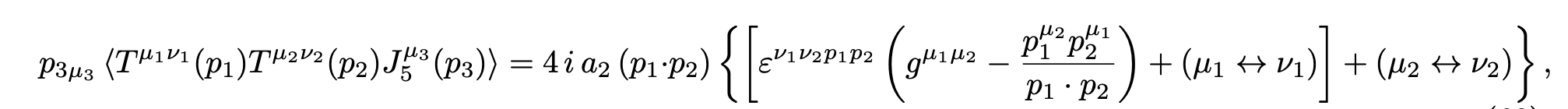 Anomaly pole in the longitudinal sector.  (a2)
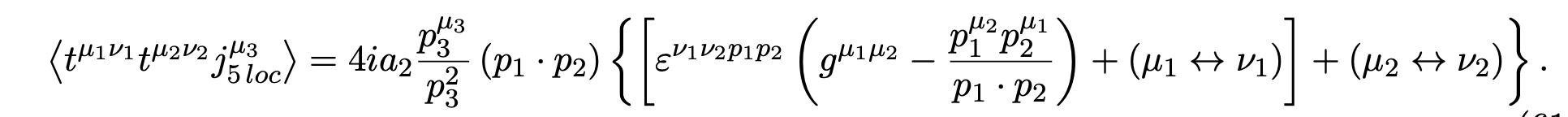 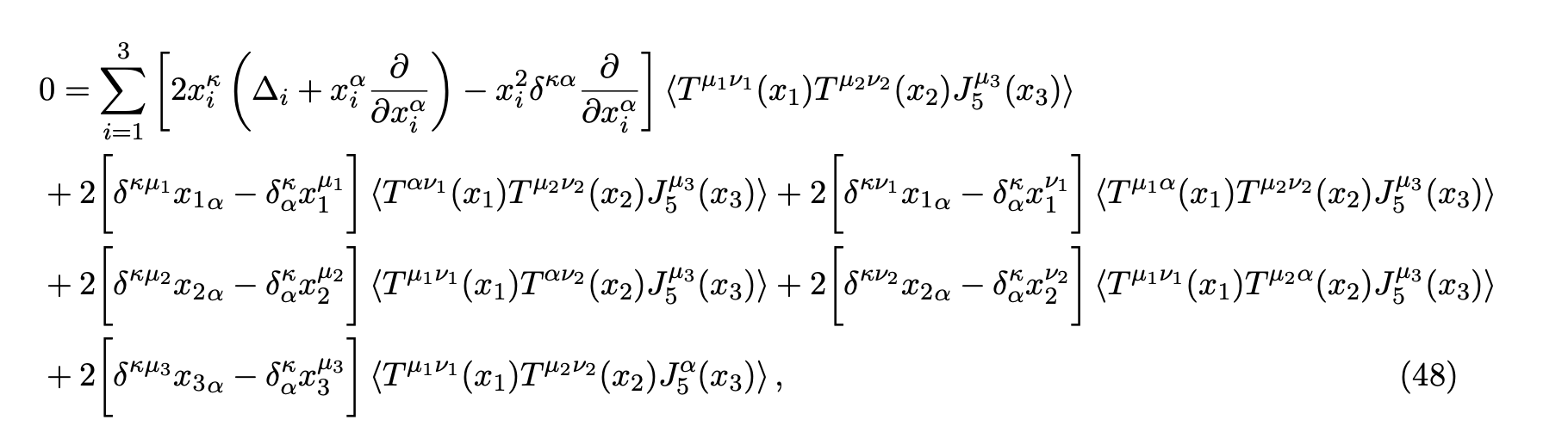 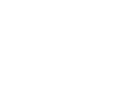 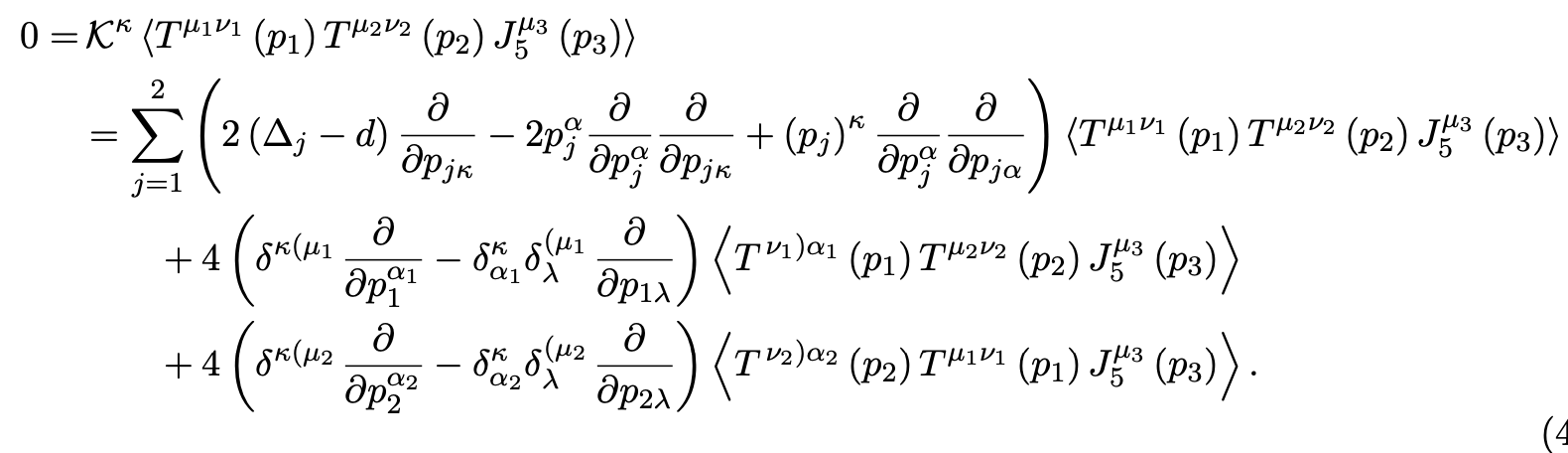 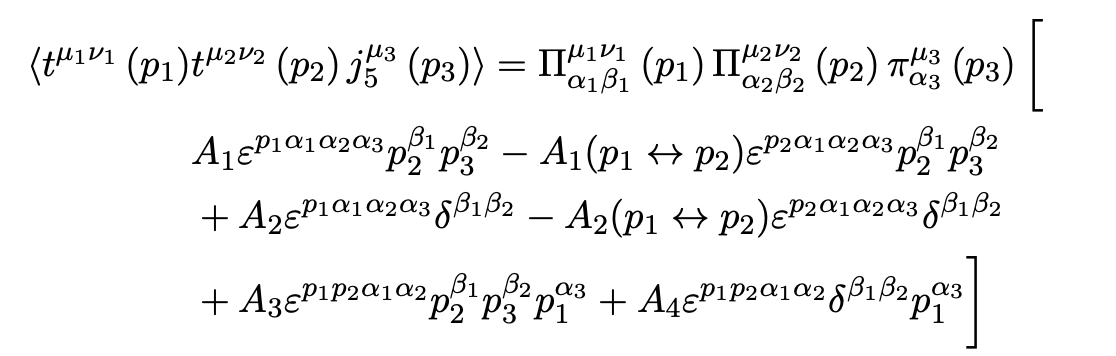 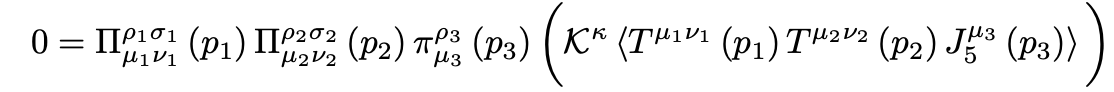 SCT act endomorphically 
On the tt sector
Equations can be  solved by a method discussed in detail in the paper
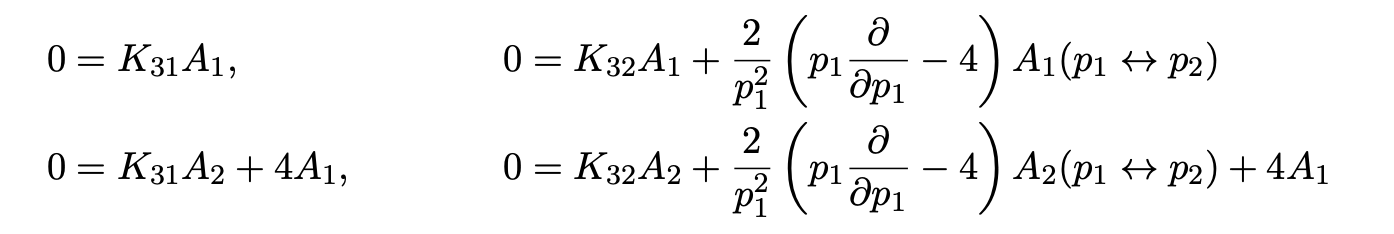 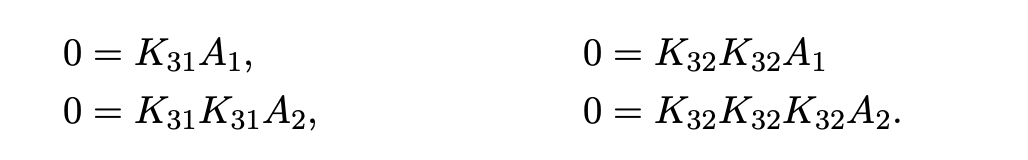 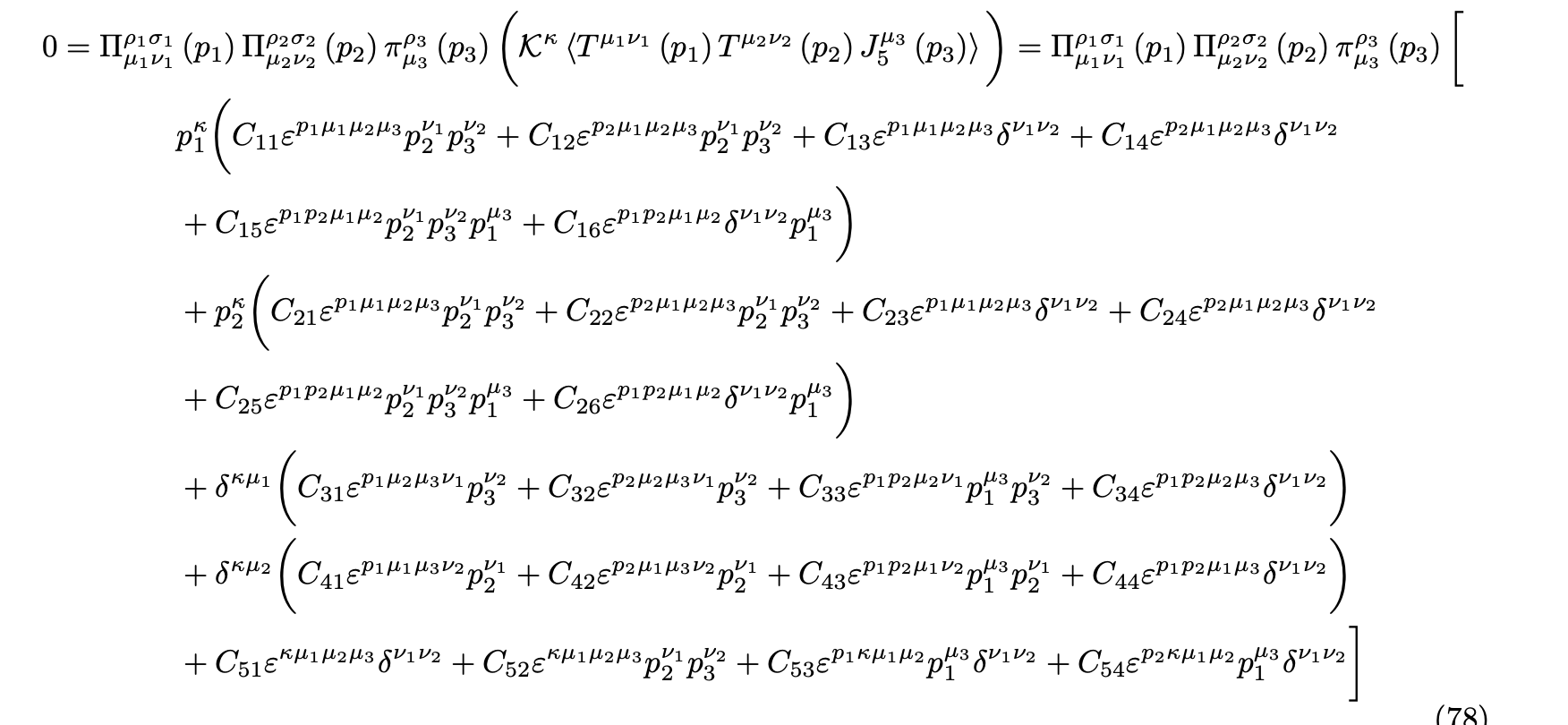 Primary second order PDE’s
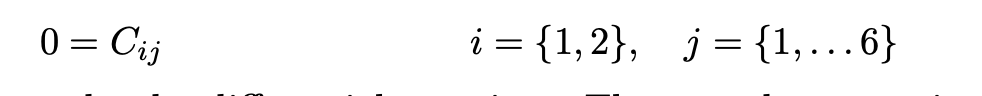 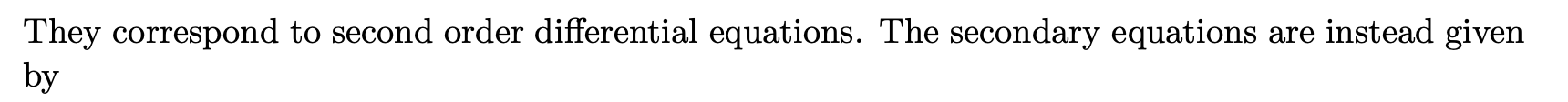 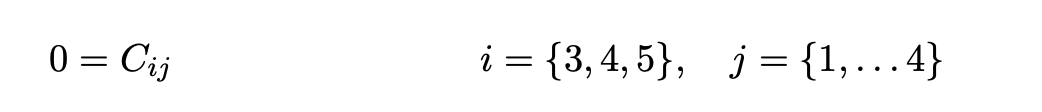 Solution
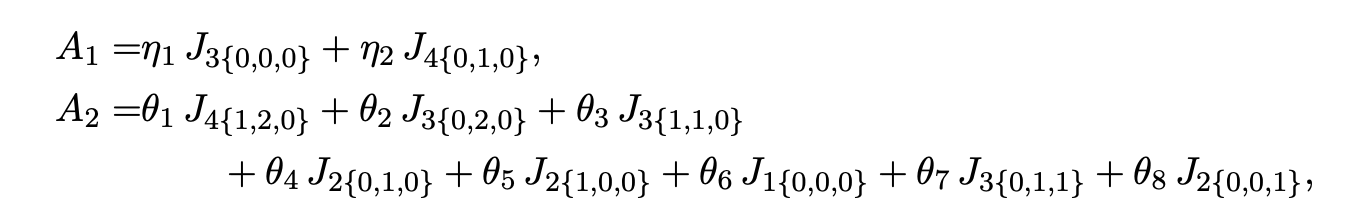 Intermediate renormalization
As in BMS, modified to account for the chiral nature of 
The anomaly
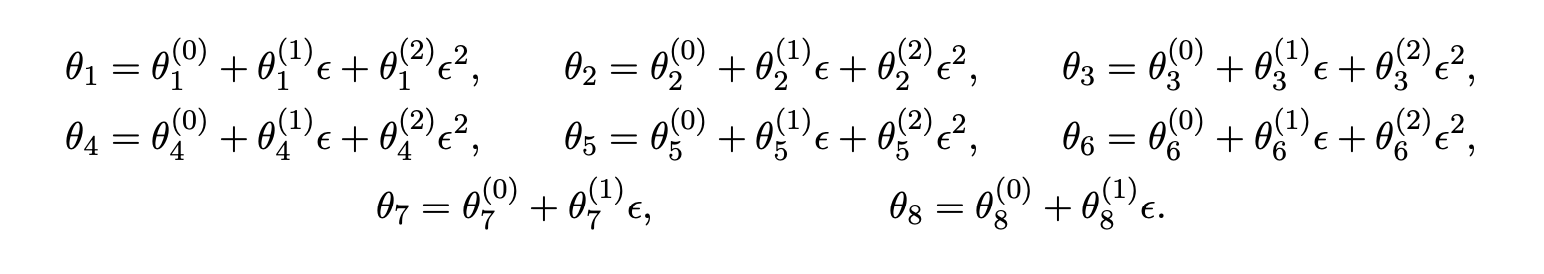 The solution
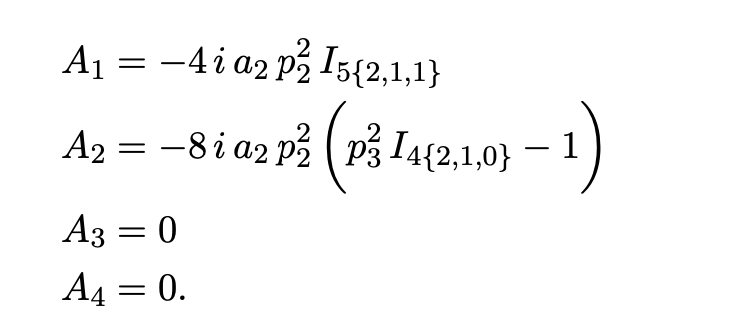 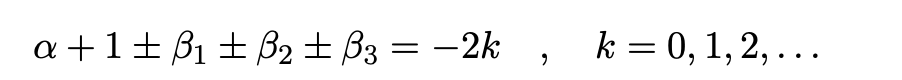 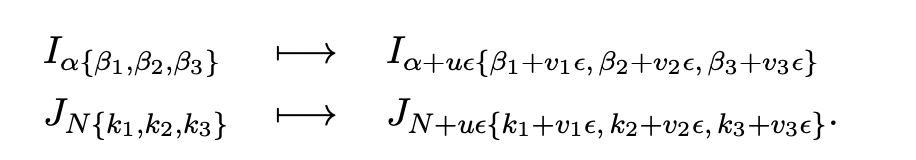 MESS (secondary equations)
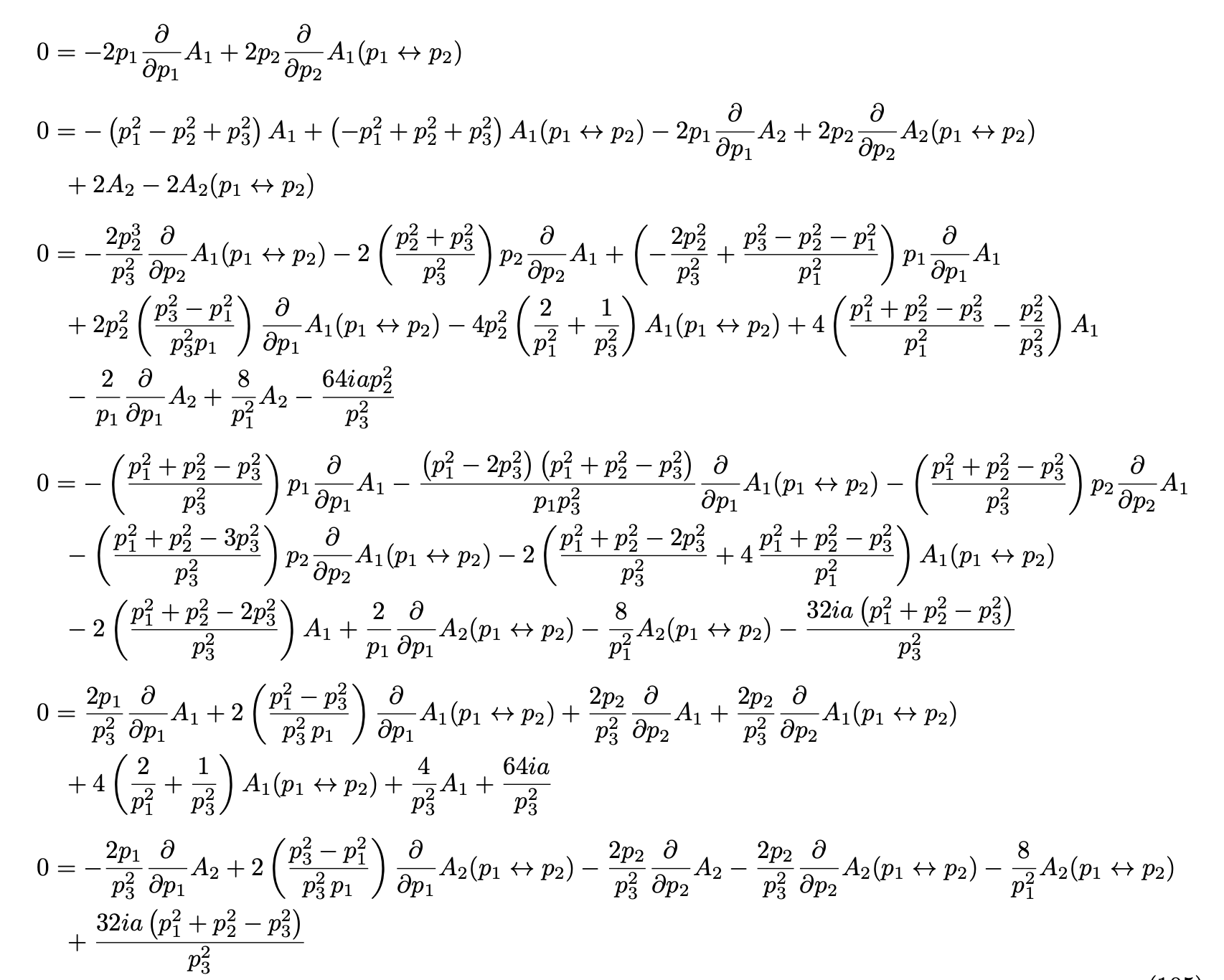 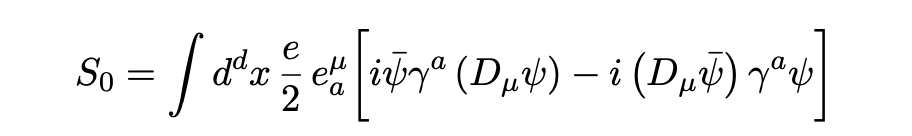 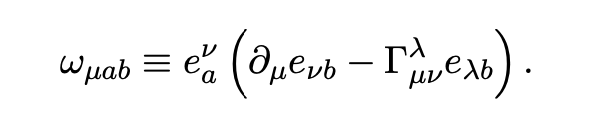 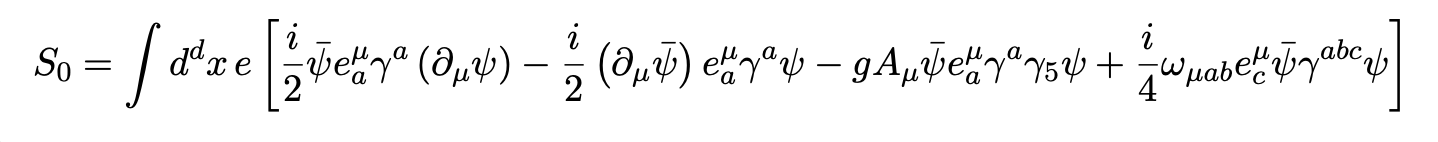 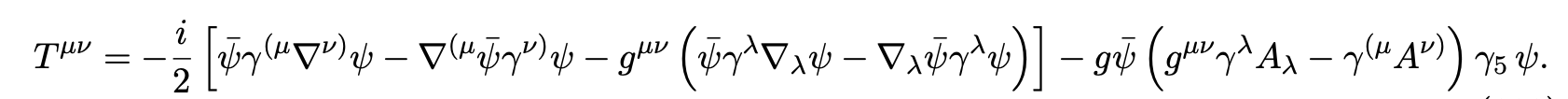 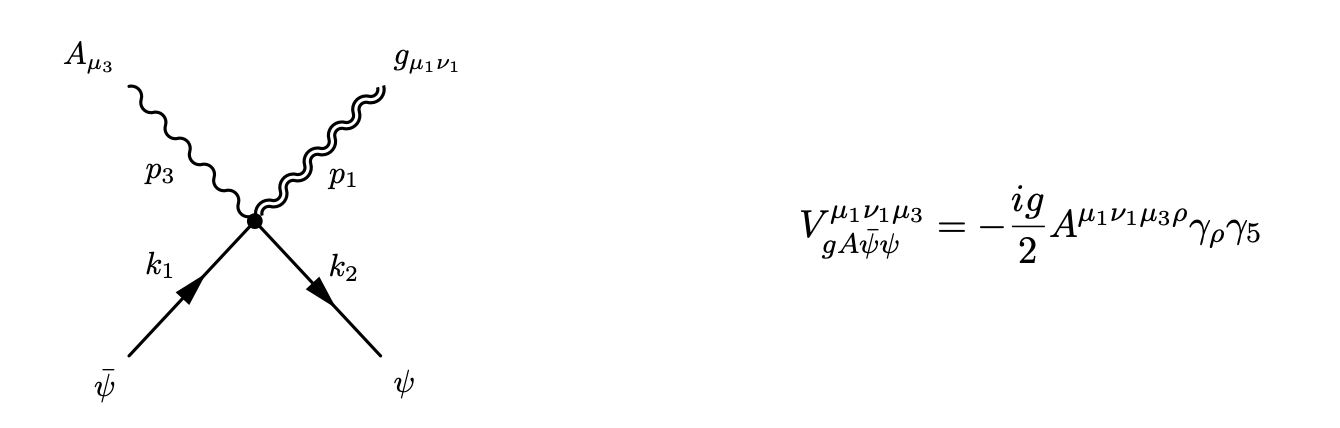 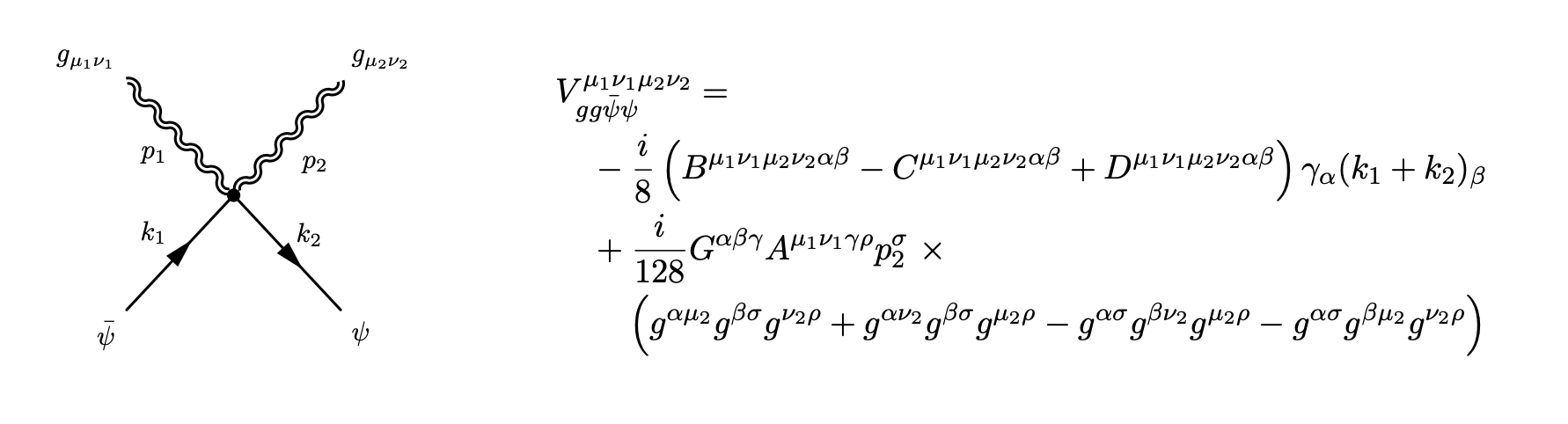 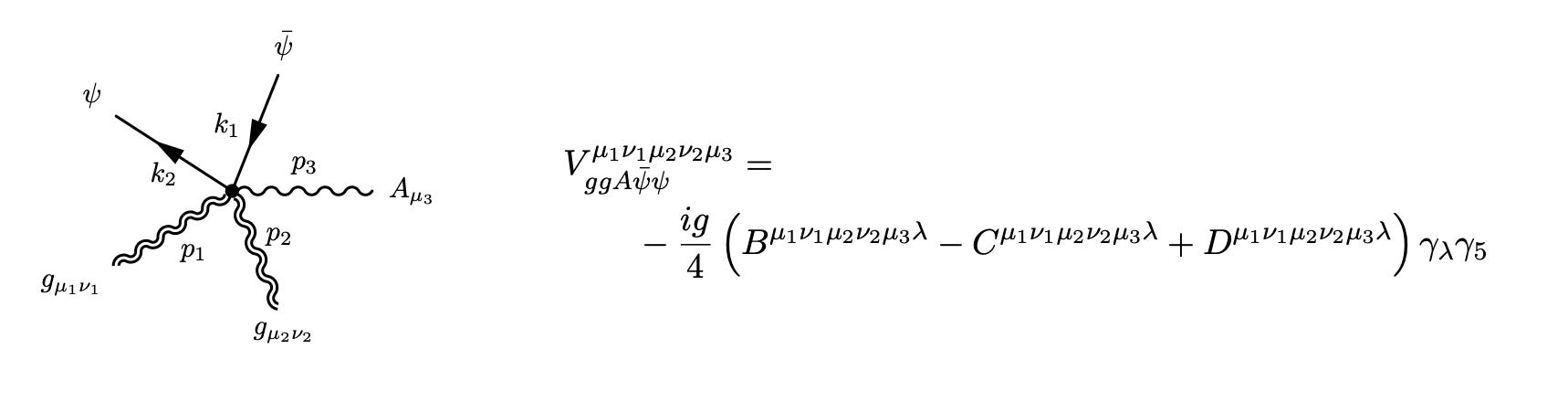 Perturbative checks. We show how to map 3K integrals into scalar master integrals
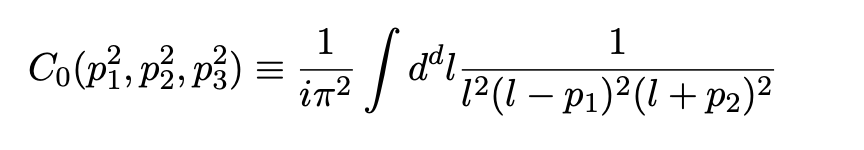 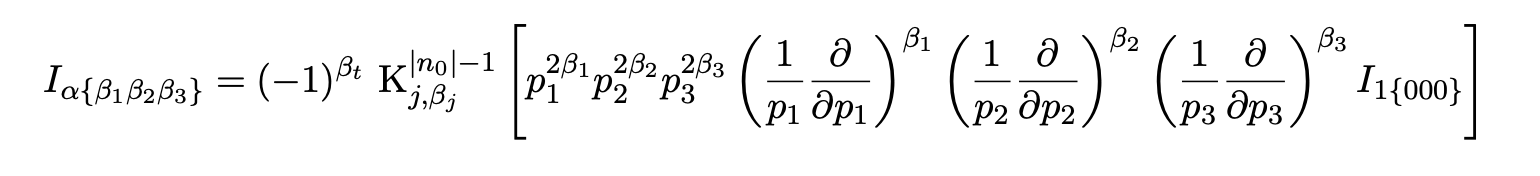 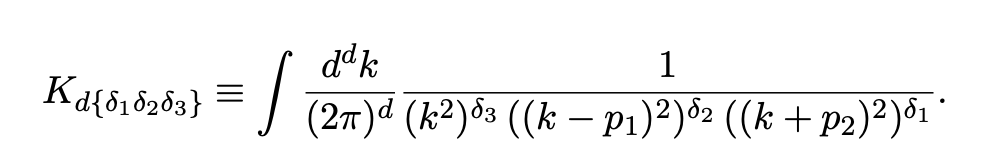 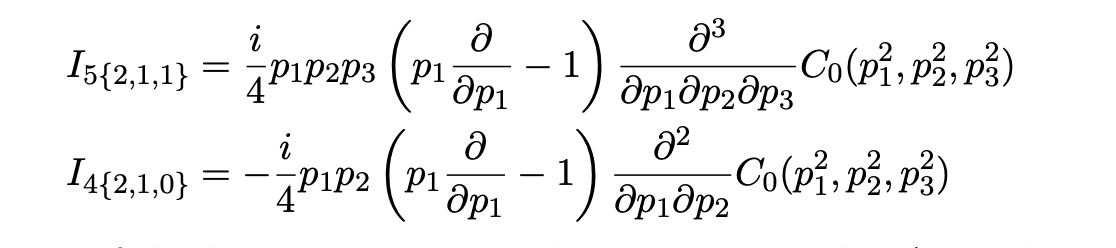 Result for the conformal solution
Amazingly simple
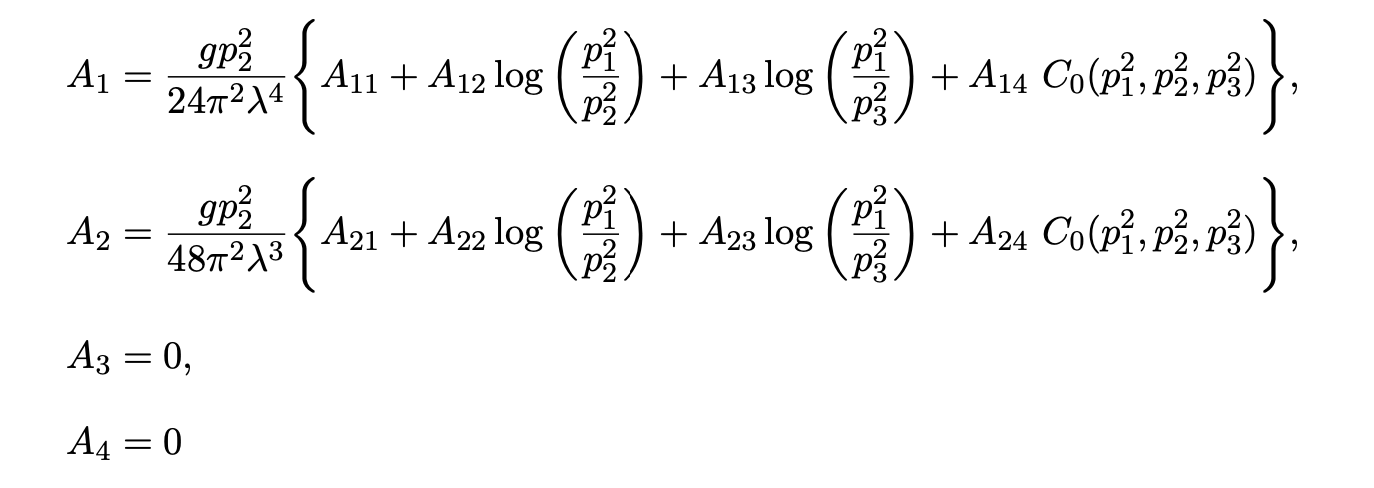 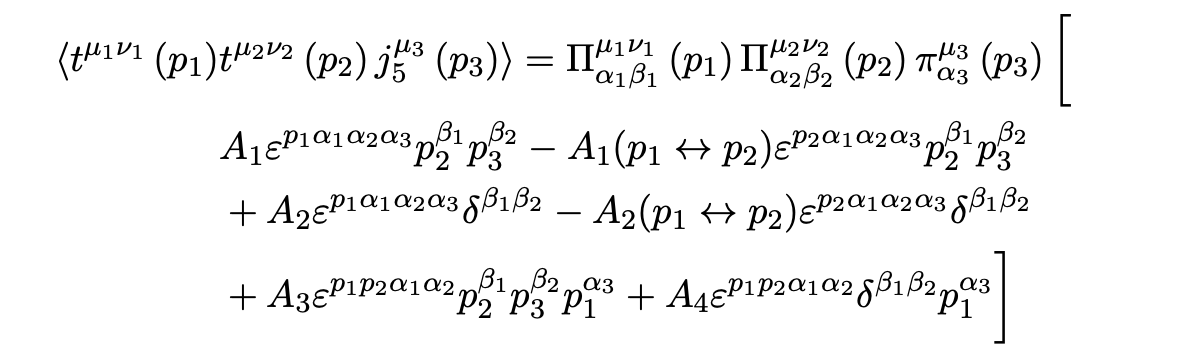 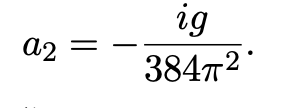 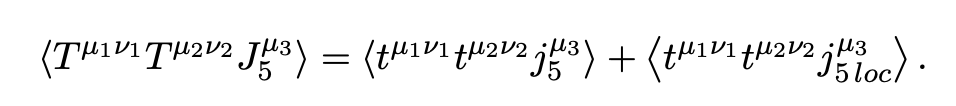 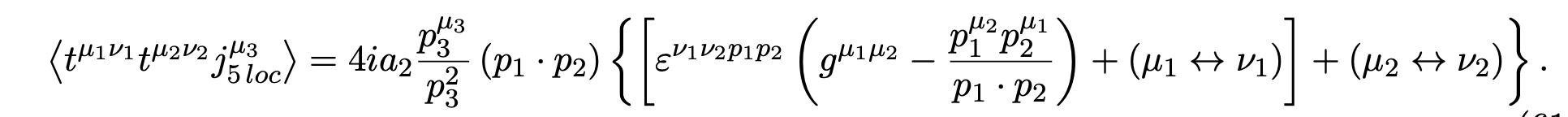 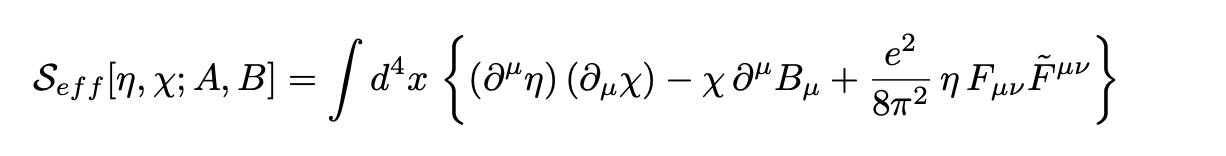 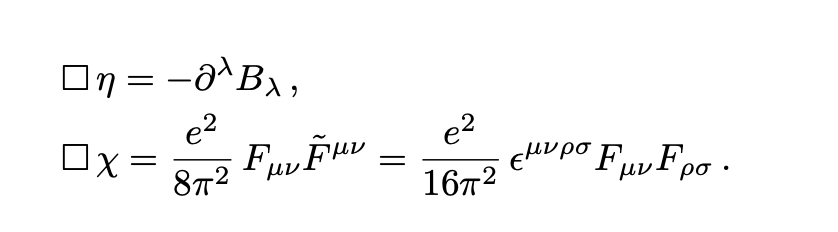 Giannotti and Mottola
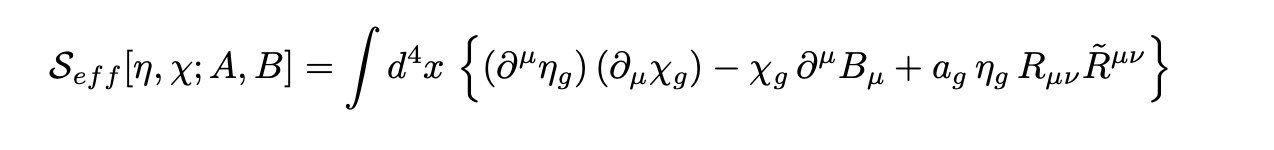 Gravitational anomaly
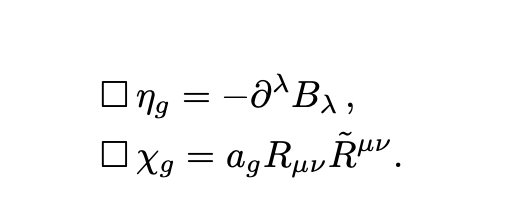 Lionetti, Melle, CC
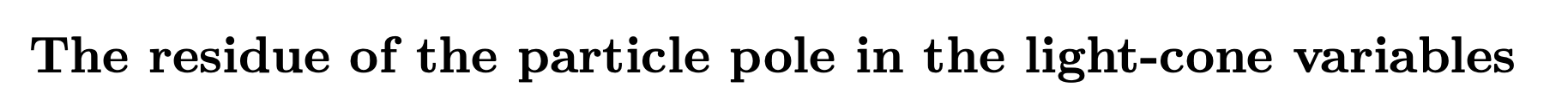 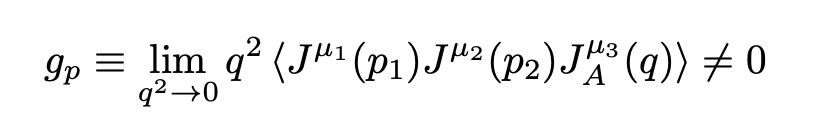 Condition to be satisfied in order to define a particle pole
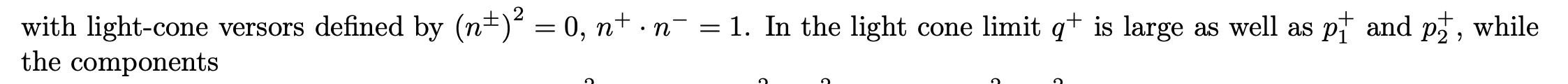 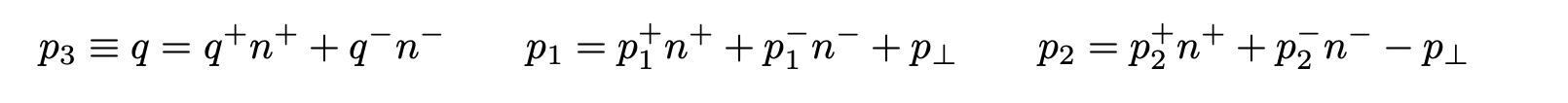 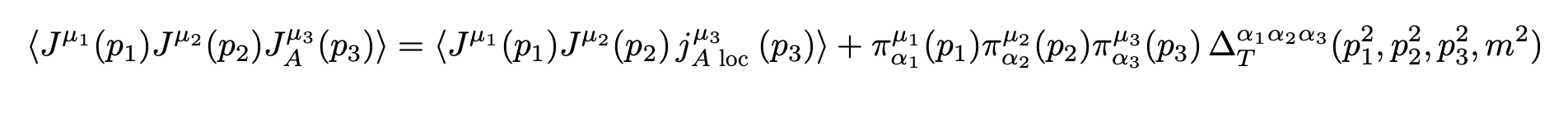 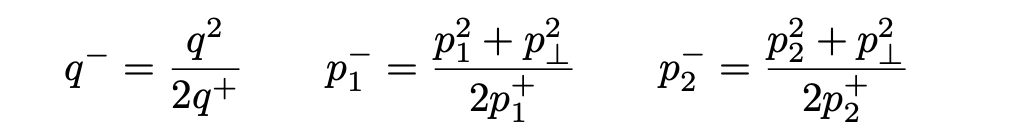 No residue
Only if the two vector lines are on shell, the dynamica generates a nonzero residue
CONCLUSIONS 

CFT in momentum space. Provides a consistent framework for the 
analysis of anomaly correlators
Axion-like interactions need a mechanism of vacuum misalignment to 
be defined as asymptotic states

Naïve extensions of Goldstone’s theorem are not justified